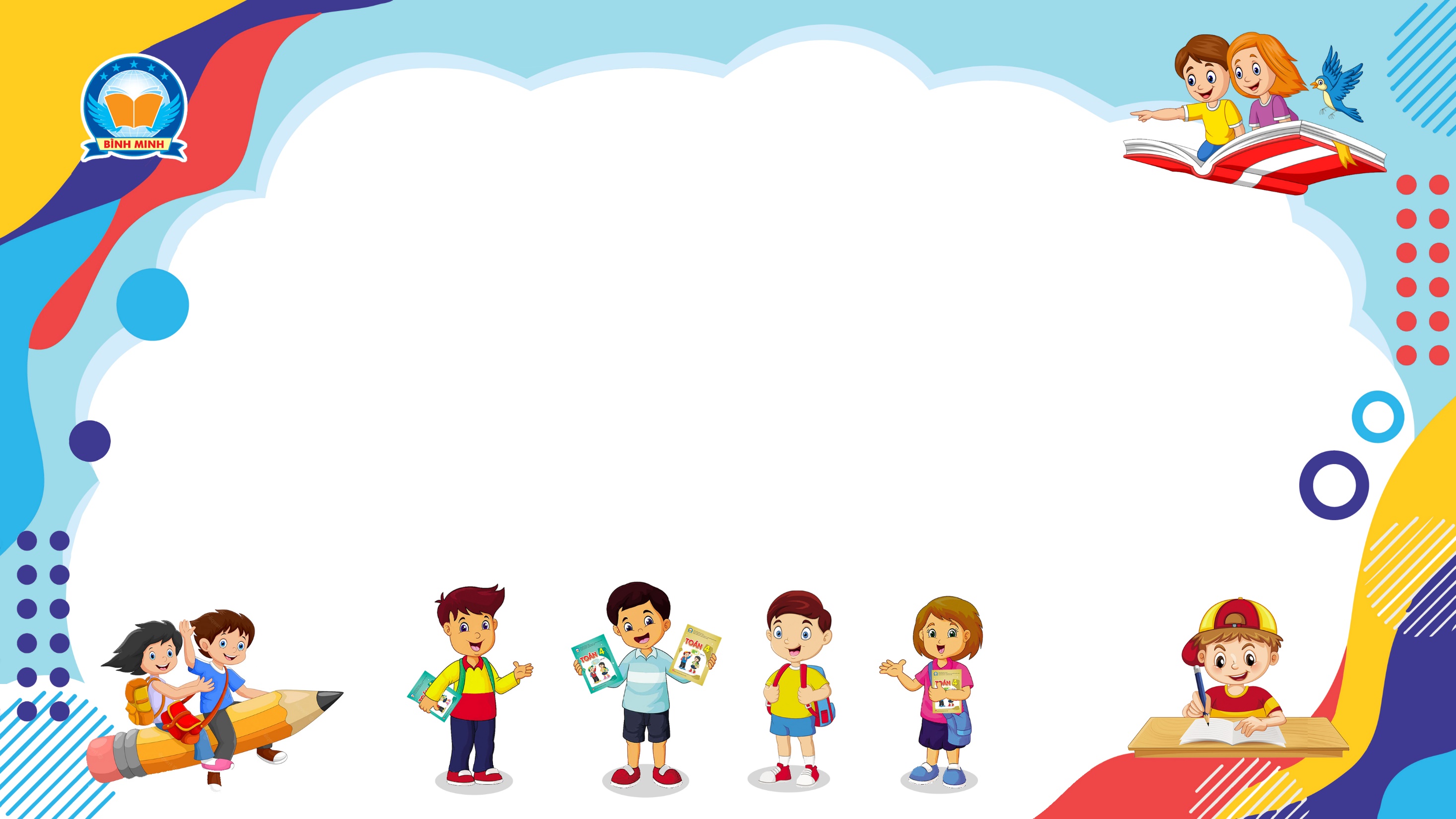 Bài 7
ÔN TẬP VỀ CỘNG, 
TRỪ PHÂN SỐ
(Sách giáo khoa Toán 5 - Tập một - Trang 12)
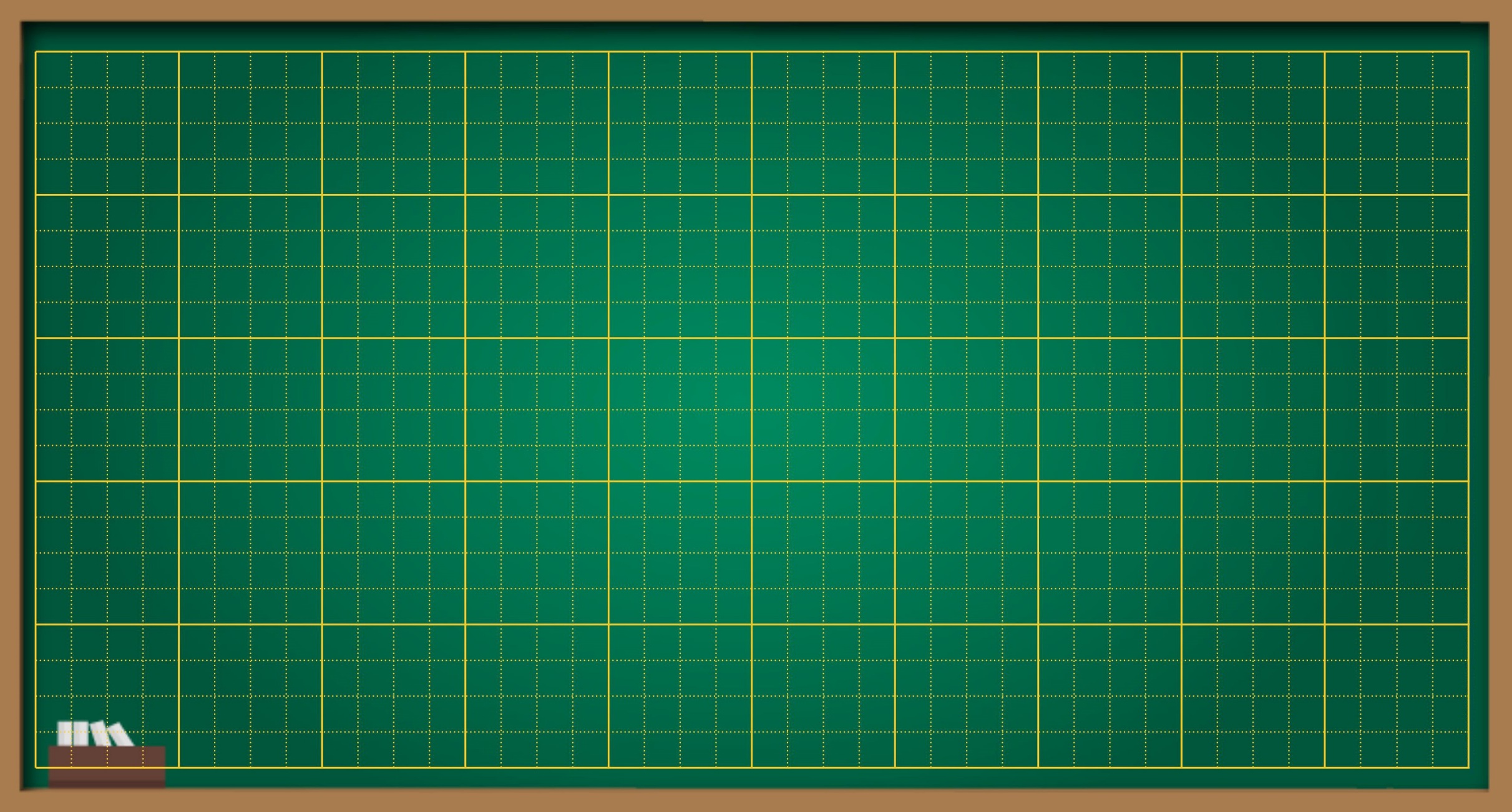 Thứ … ngày … tháng … năm ….
Bài 7
Ôn tập về cộng, trừ phân số
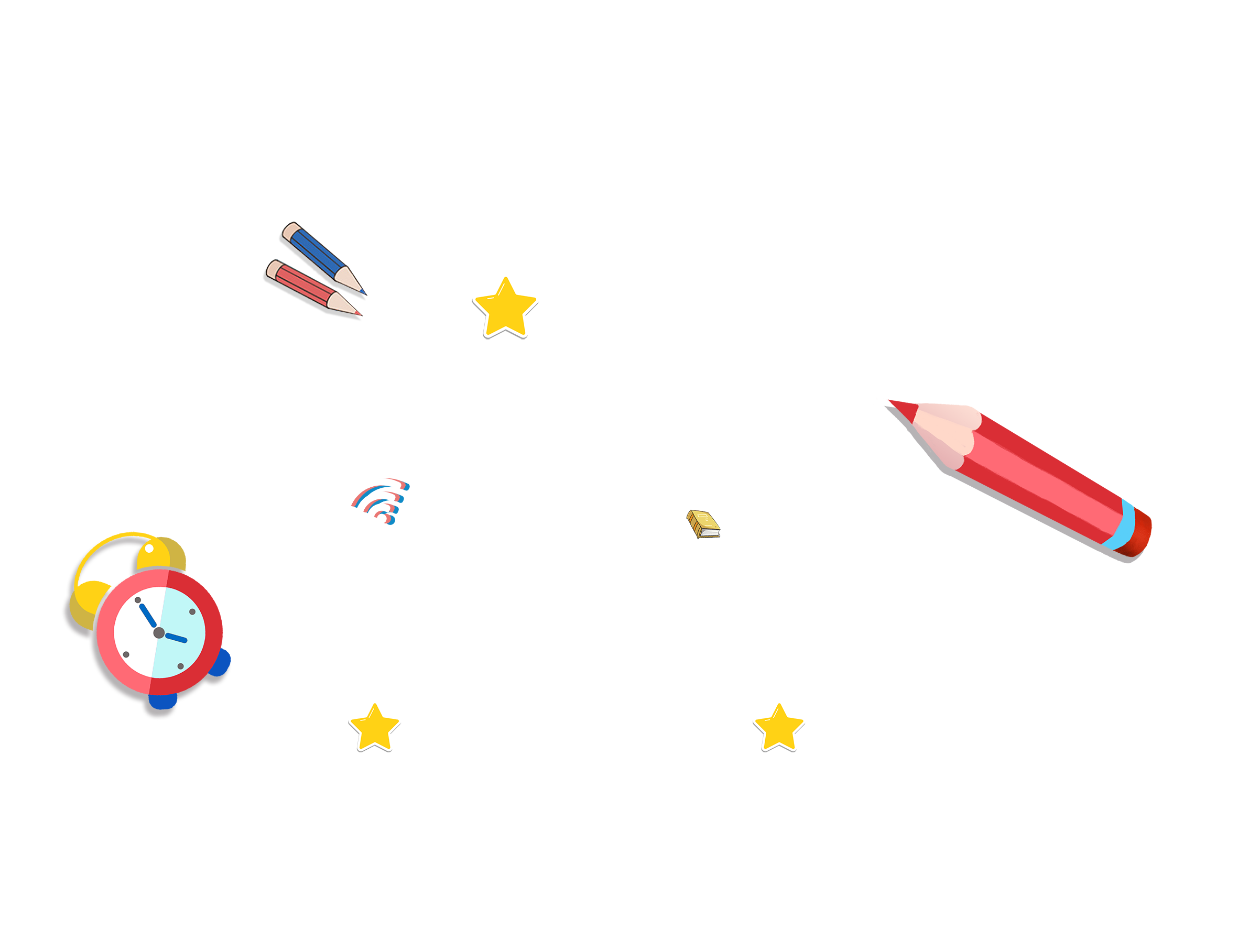 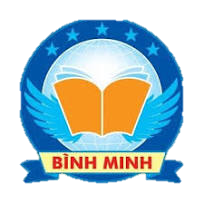 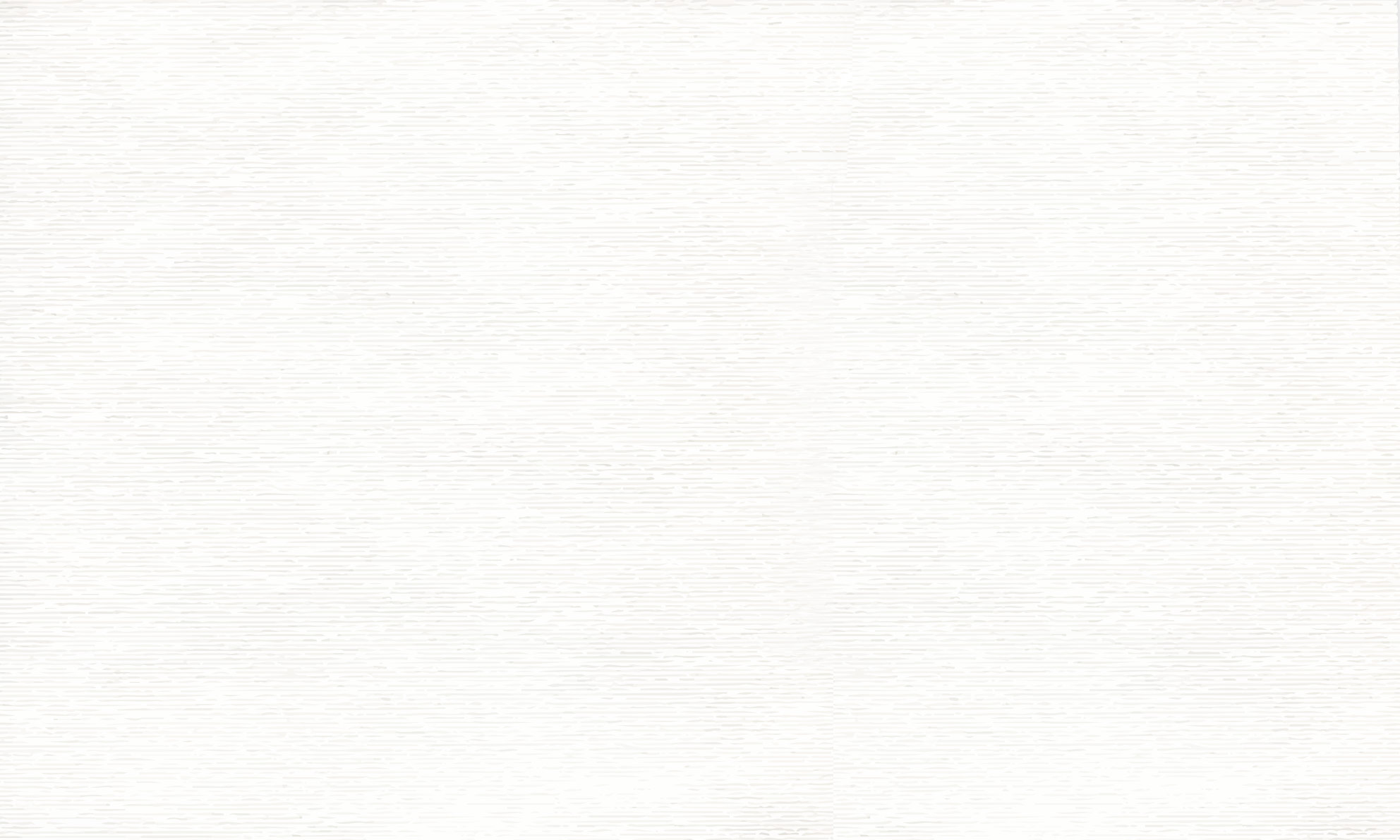 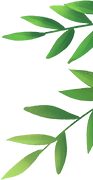 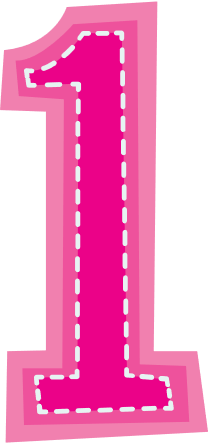 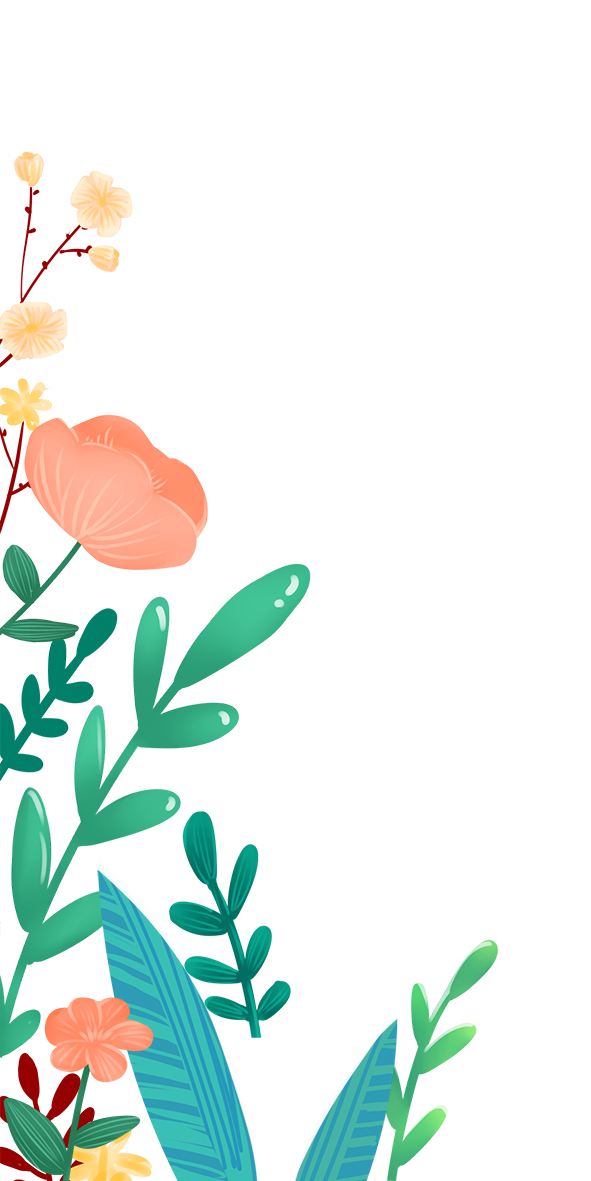 KHỞI ĐỘNG
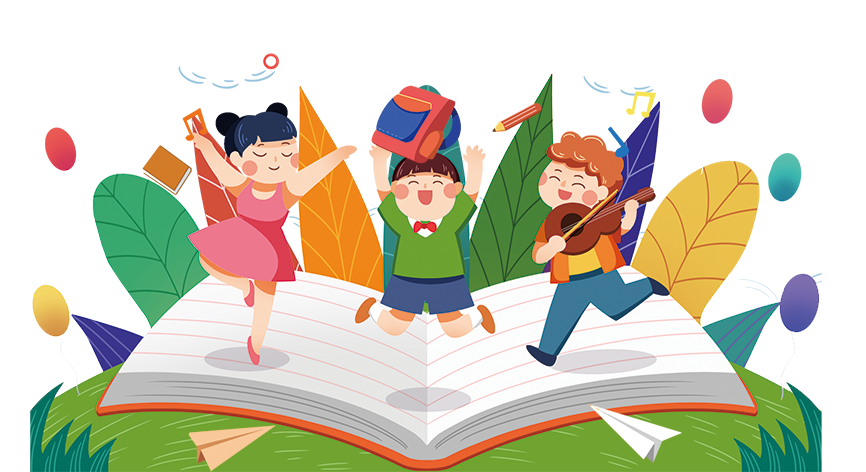 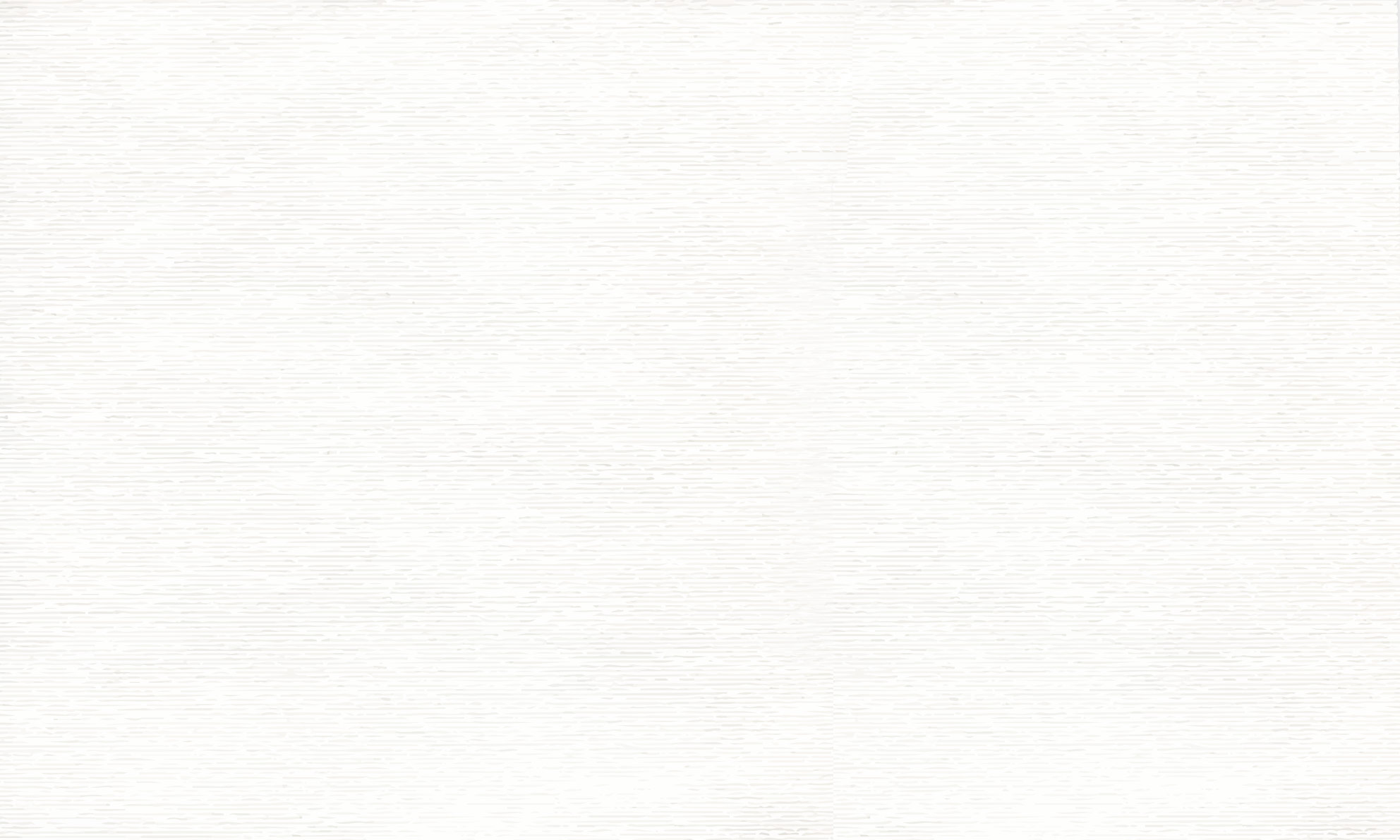 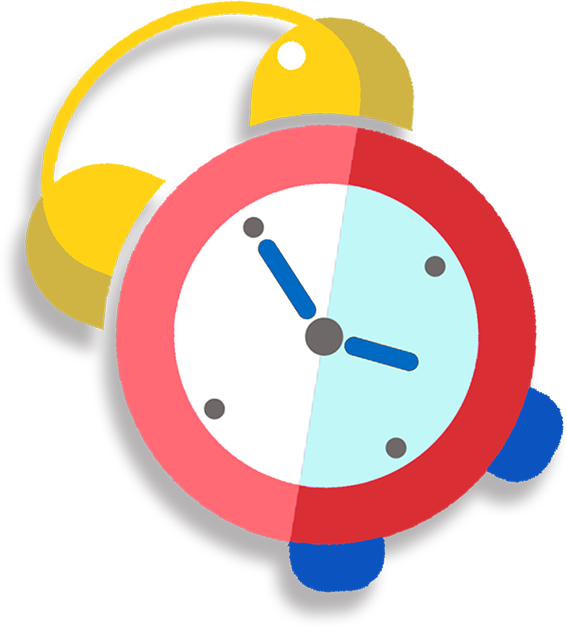 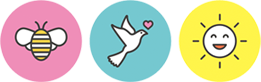 So sánh các phân số sau:
<
>
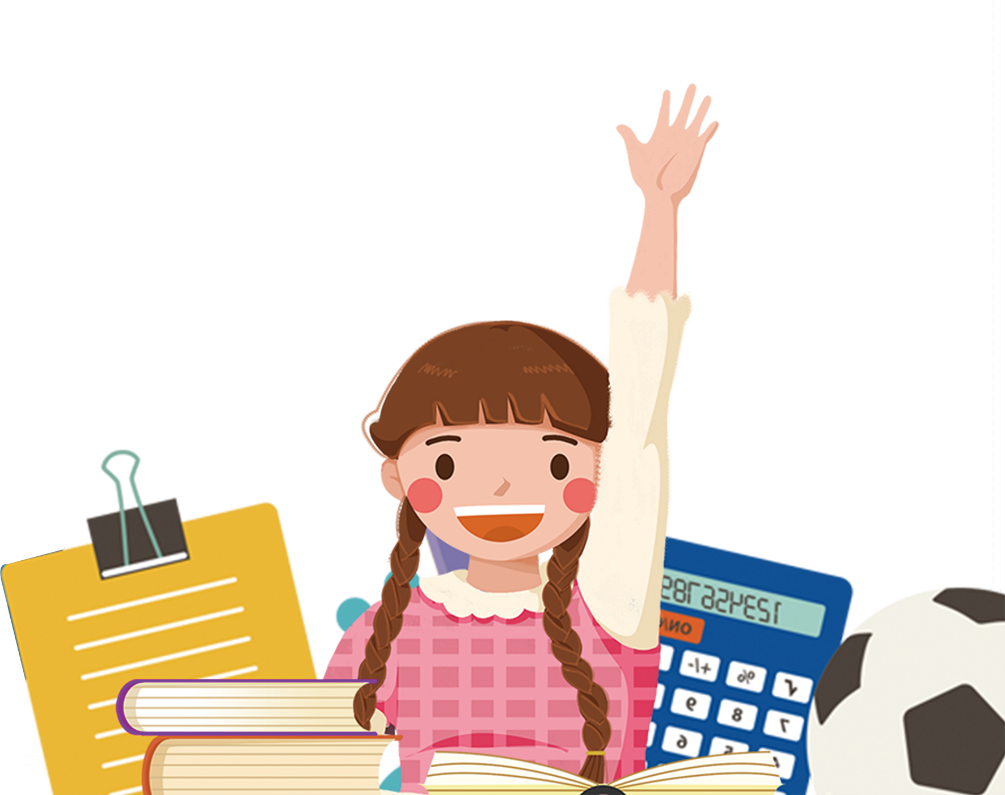 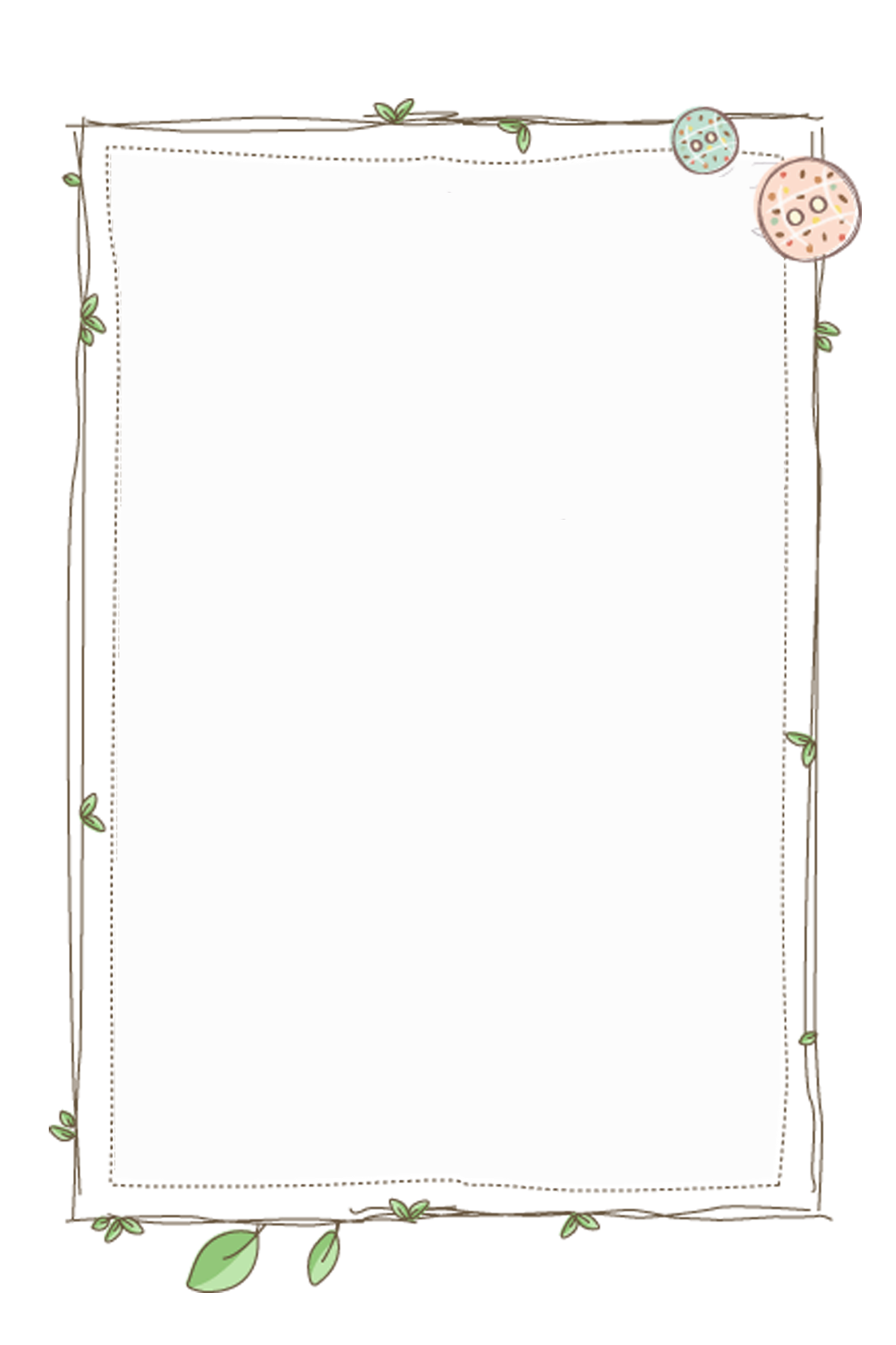 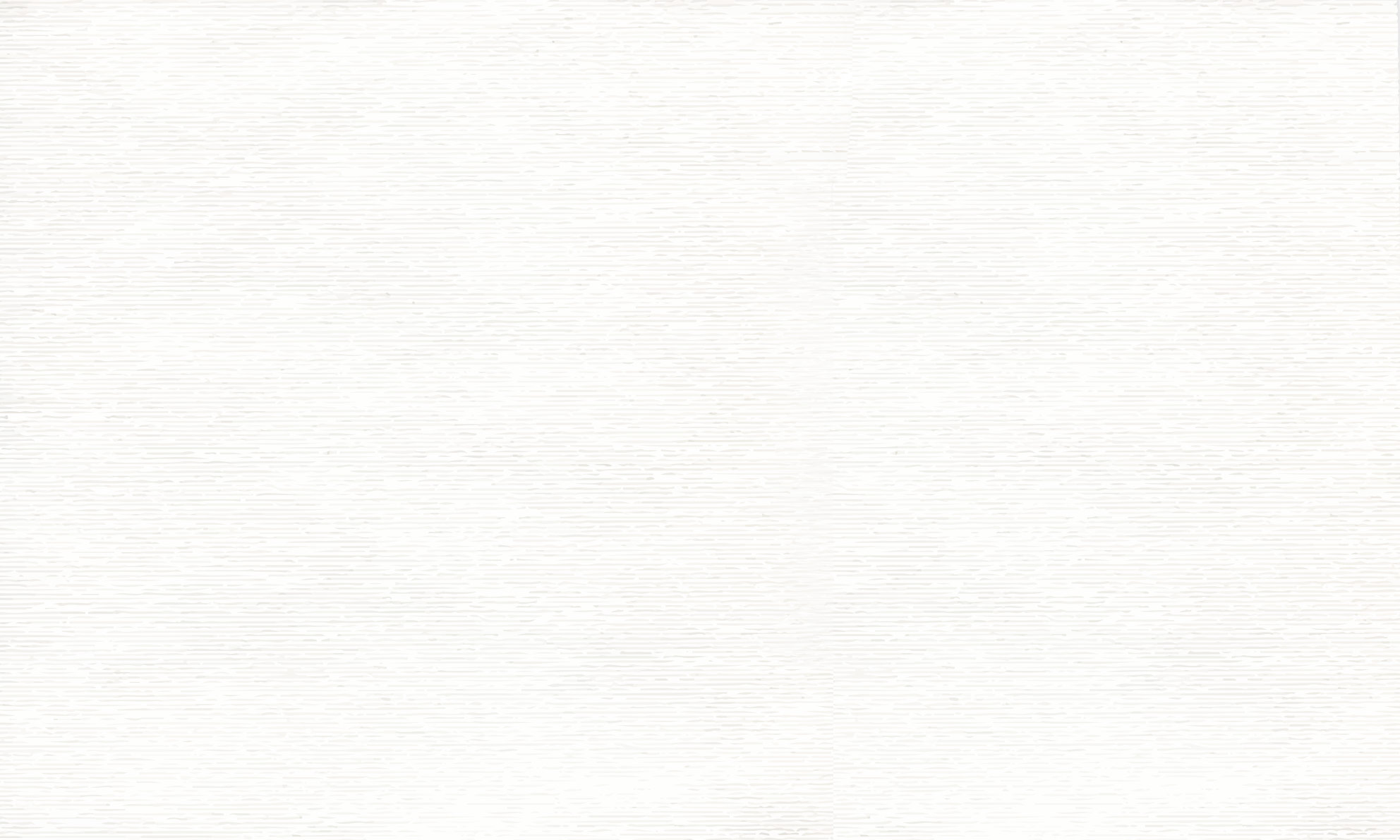 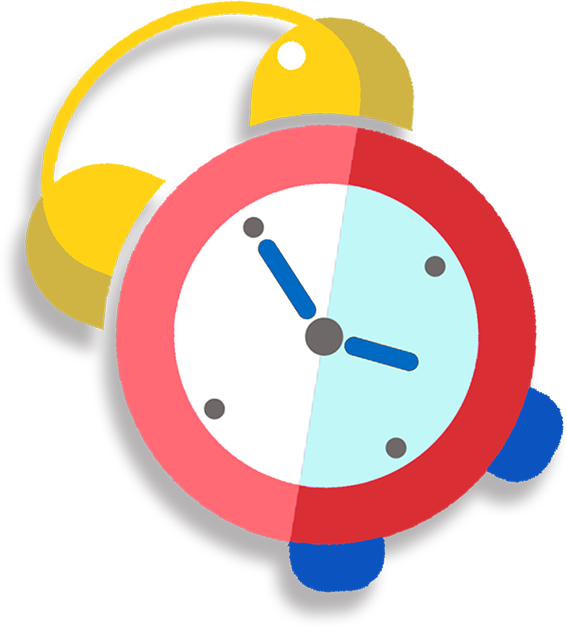 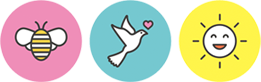 Muốn so sánh hai phân số khác mẫu, ta làm như thế nào?
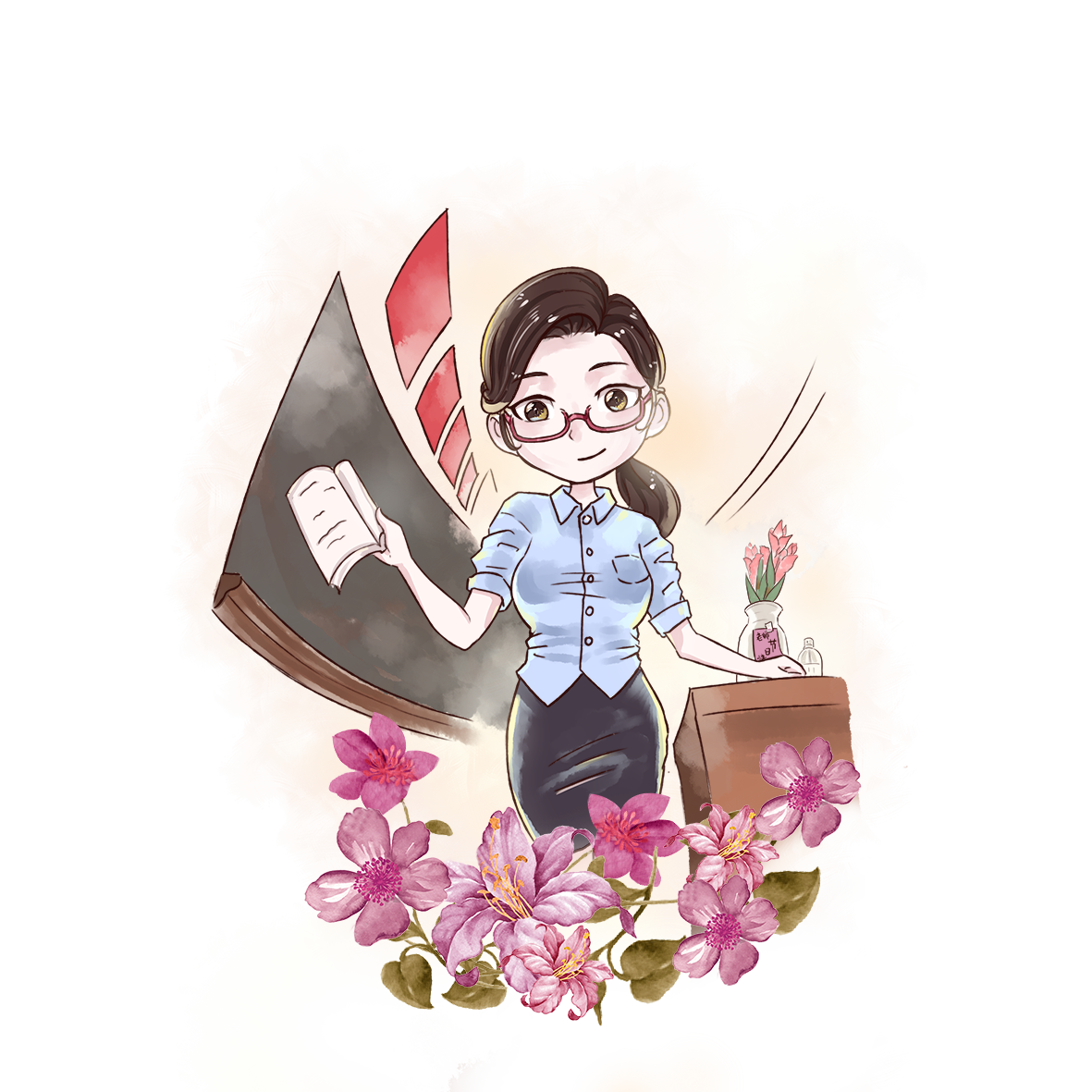 Khi so sánh hai phân số khác mẫu, ta thực hiện các bước như sau:
Bước 1: Quy đồng mẫu số các phân số
Bước 2: So sánh tử số của hai phân số. Phân số nào có tử số lớn hơn thì phân số đó lớn hơn. Phân số nào có tử số bé hơn thì phân số đó bé hơn.
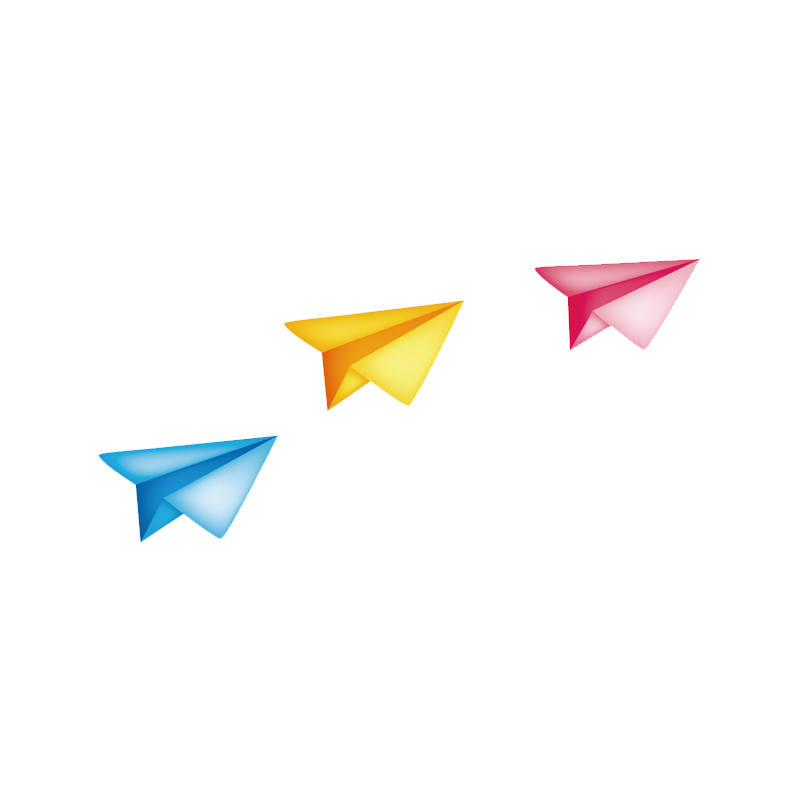 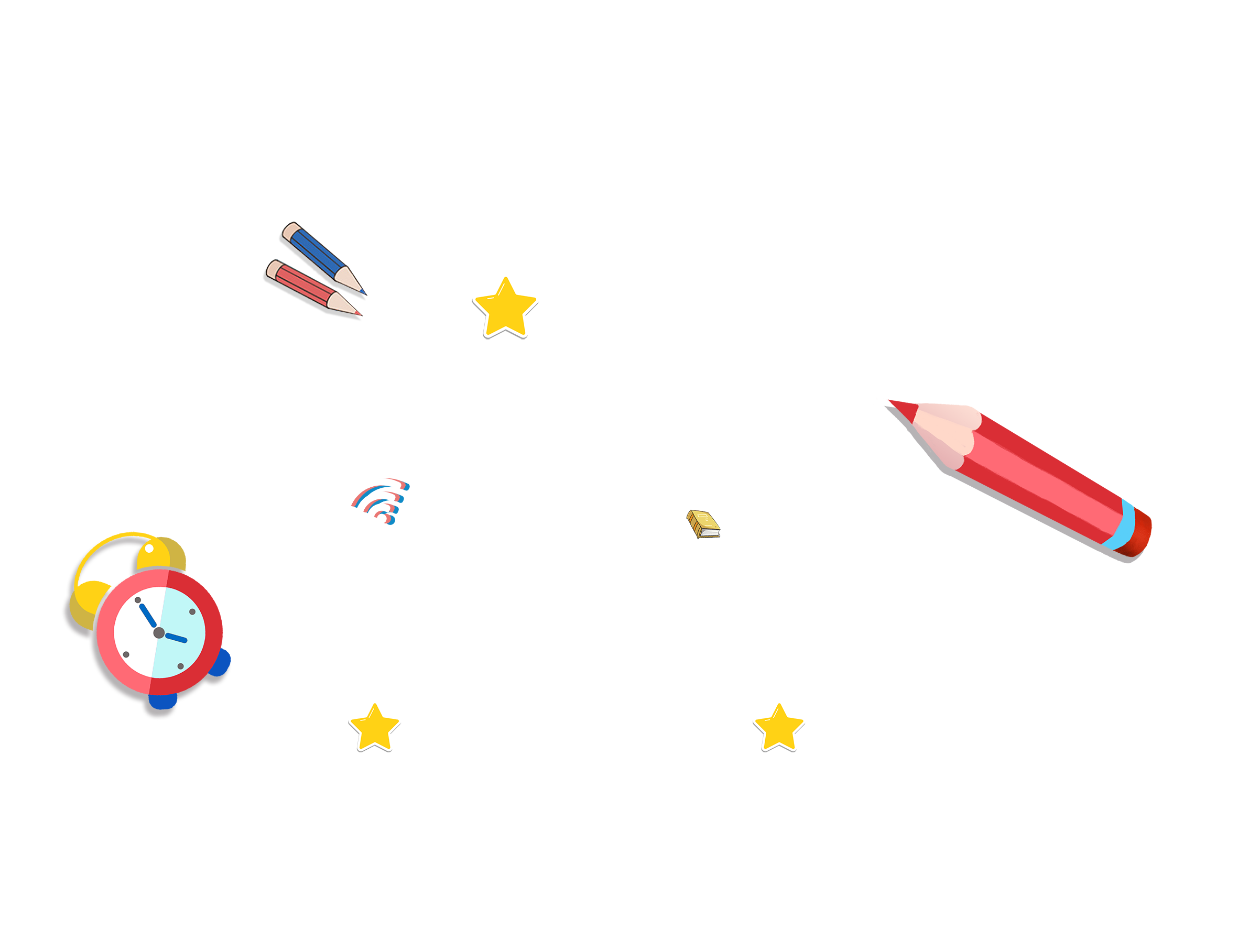 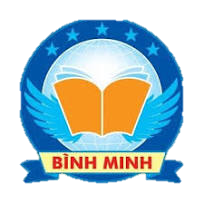 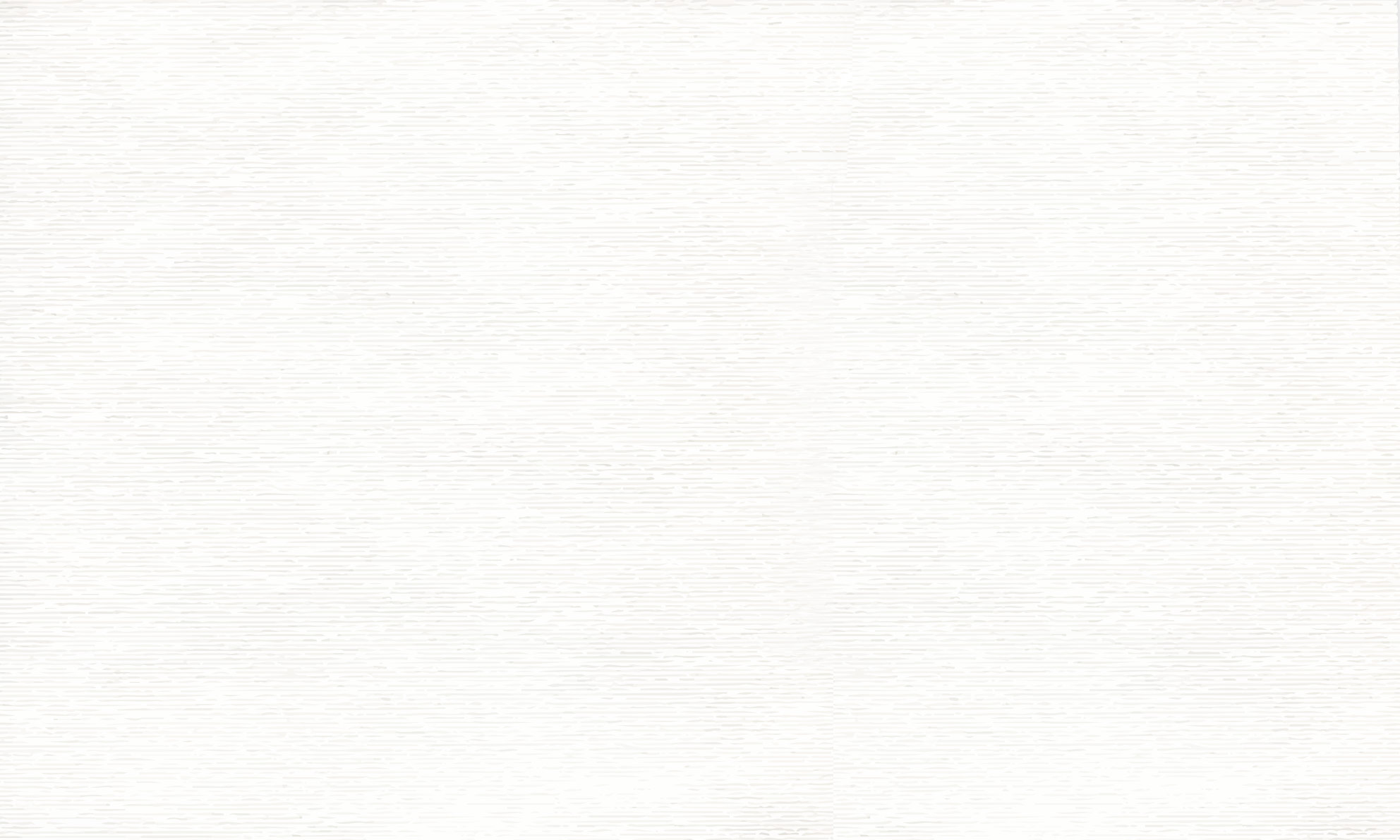 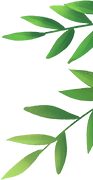 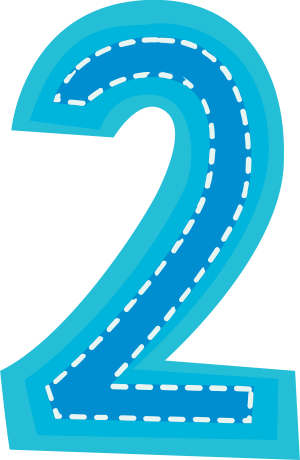 KHÁM PHÁ
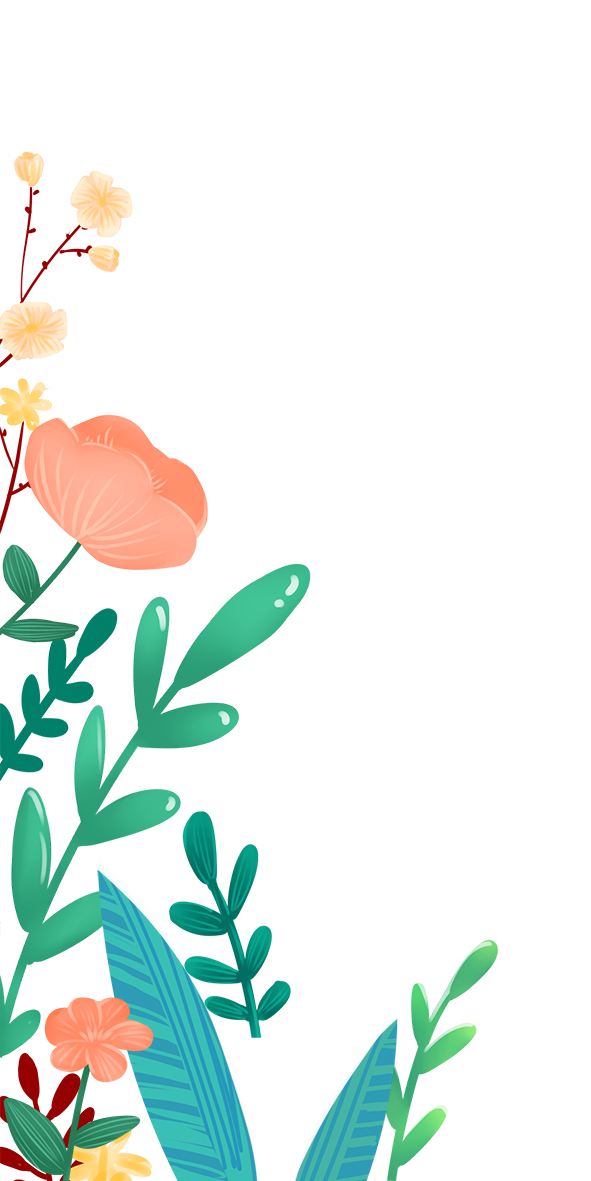 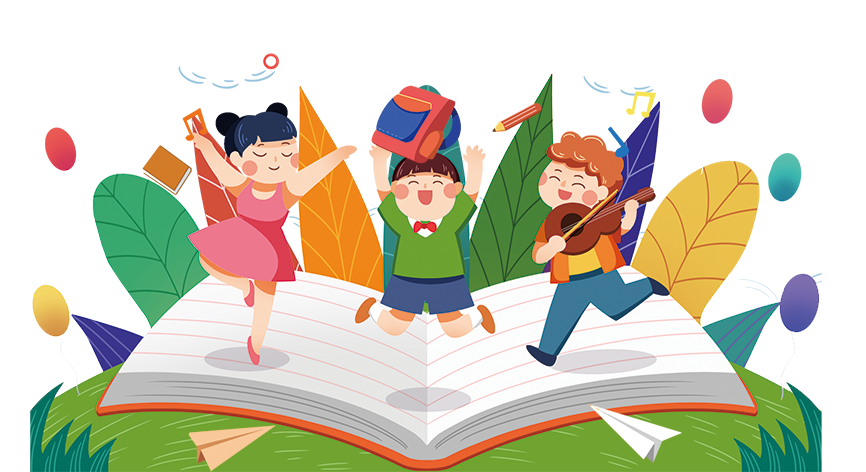 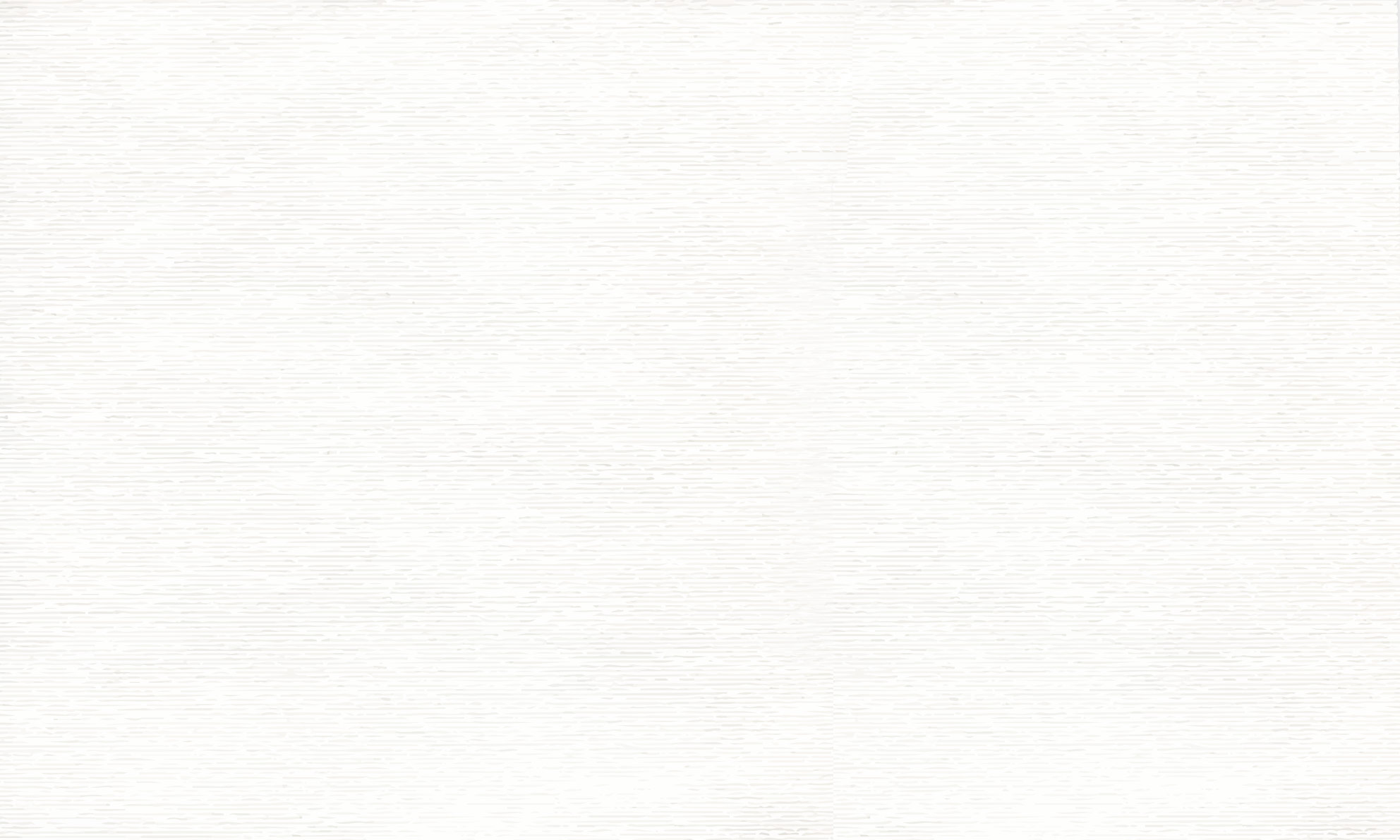 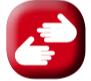 1. Tính:
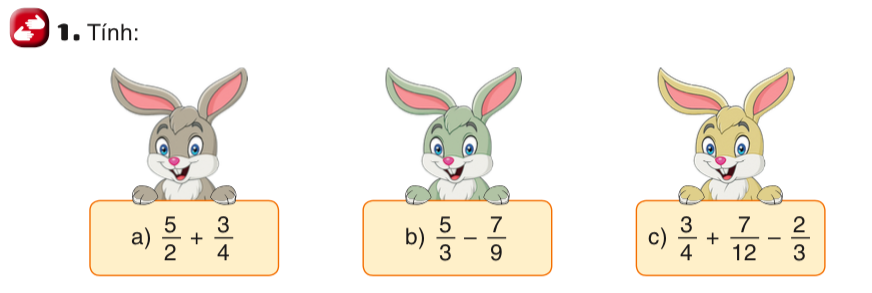 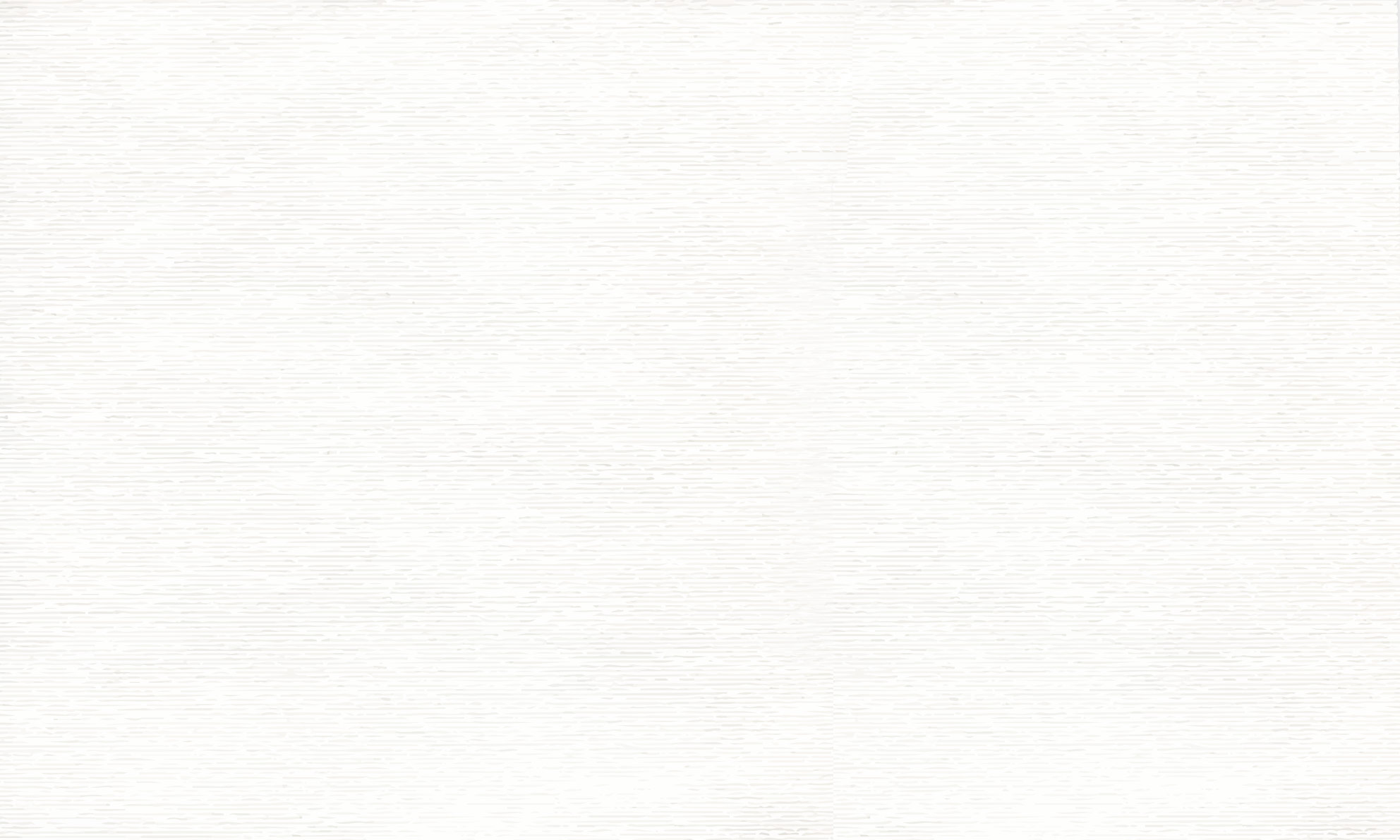 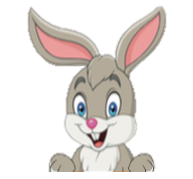 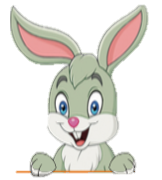 b)
a)
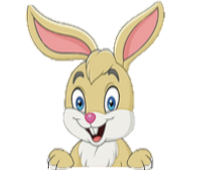 c)
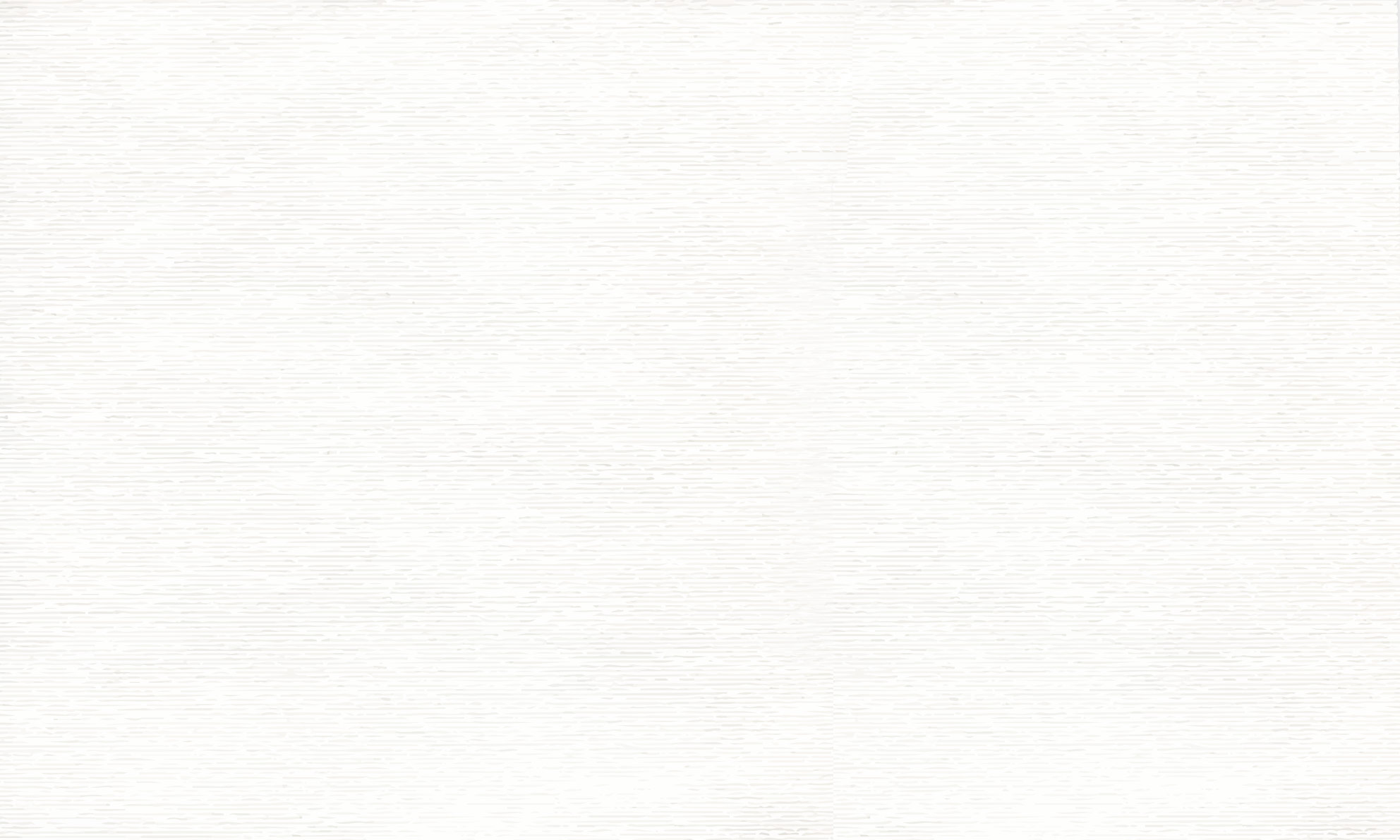 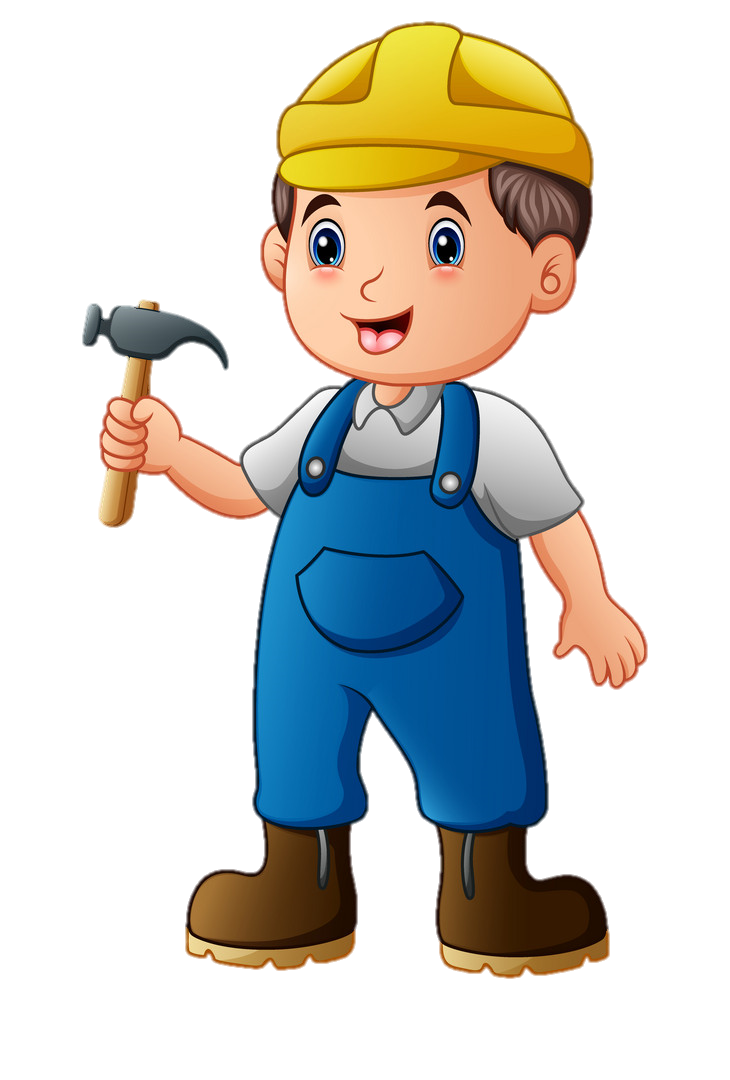 Khi thực hiện cộng, trừ hai phân số khác mẫu, ta làm như thế nào?
Ta thực hiện 2 bước:
+ Bước 1: Quy đồng mẫu số các phân số
+ Bước 2: Thực hiện cộng, trừ phân số cùng mẫu số.
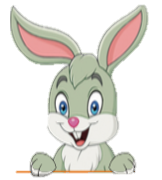 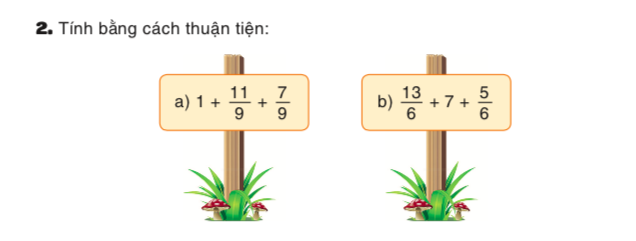 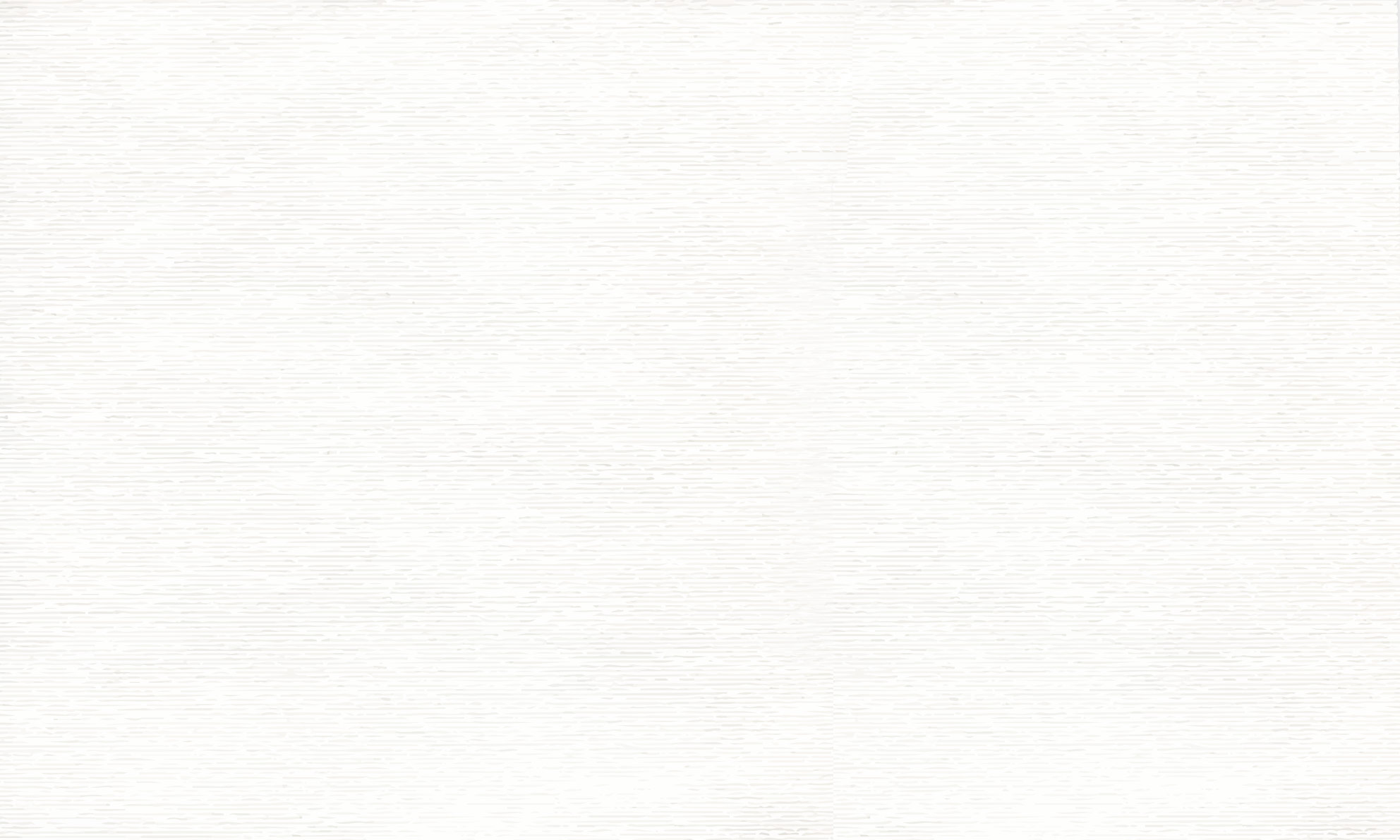 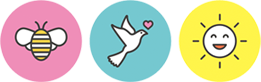 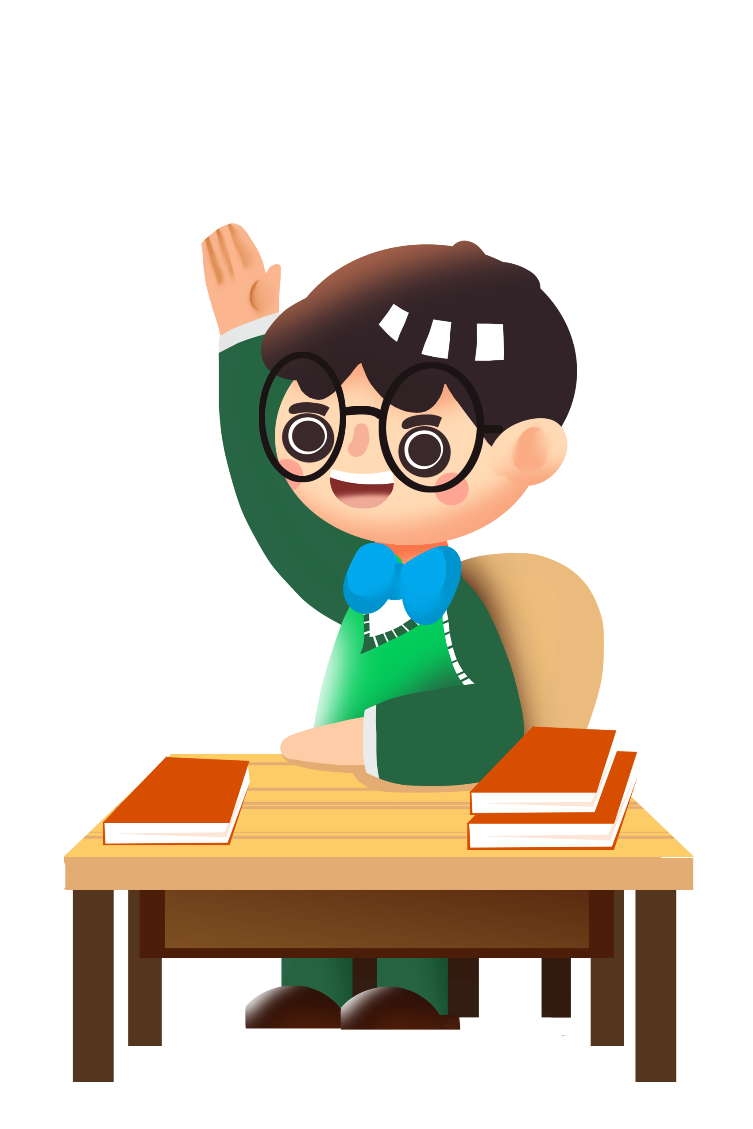 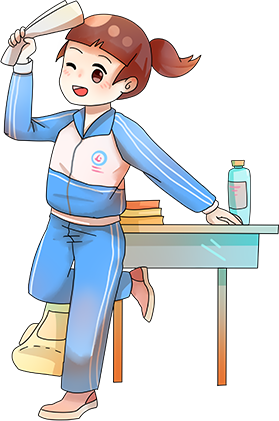 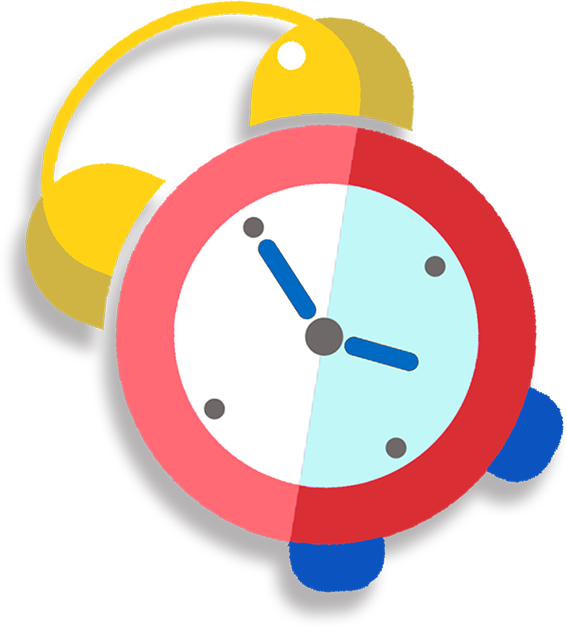 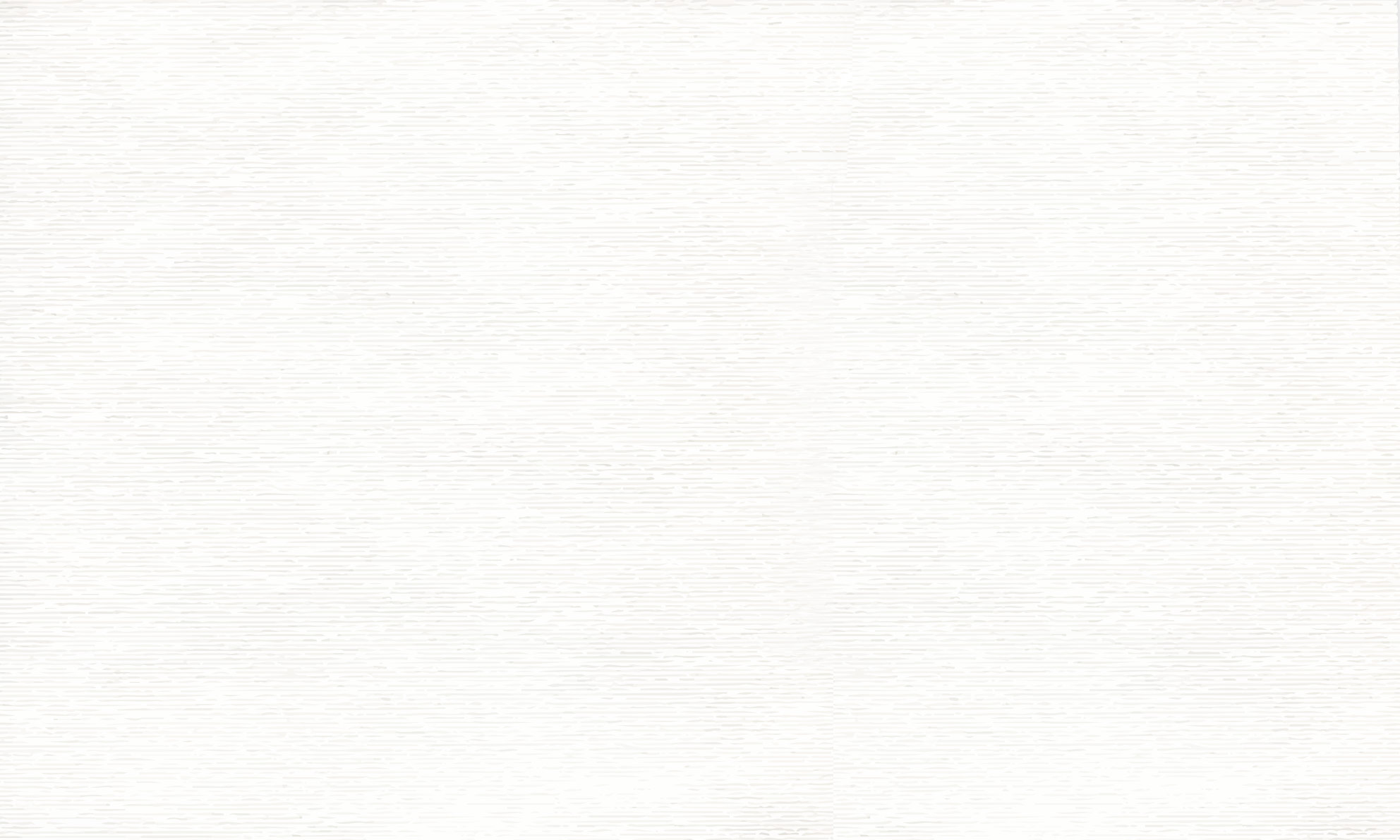 a)
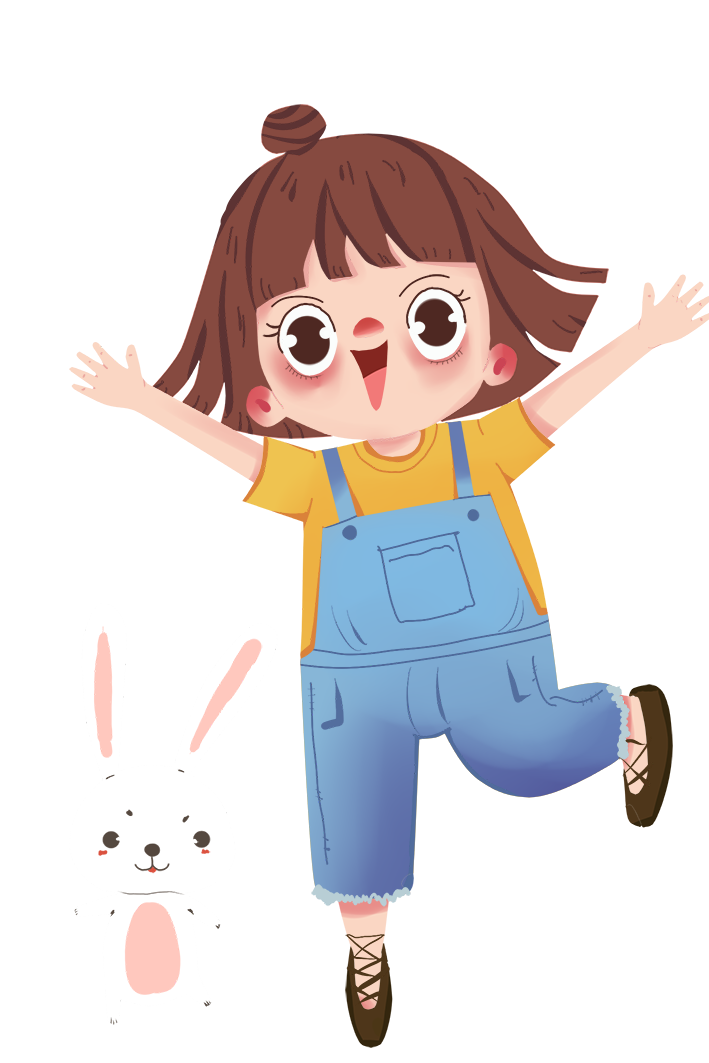 b)
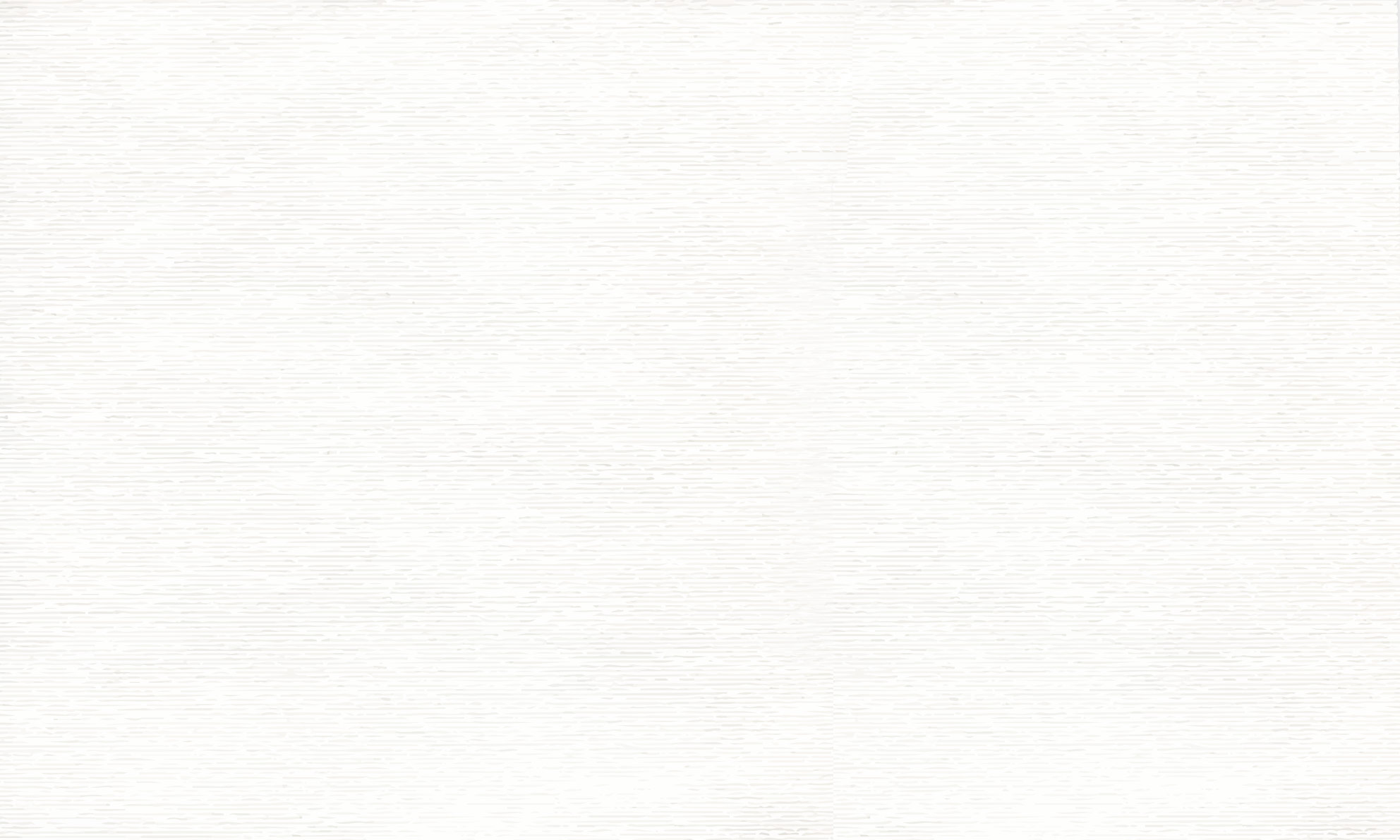 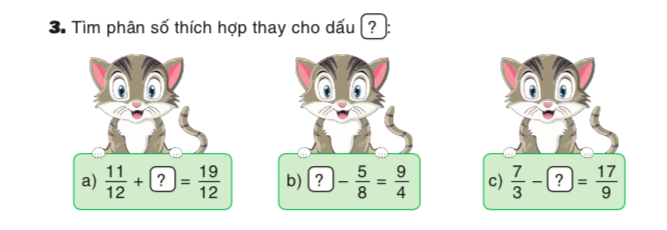 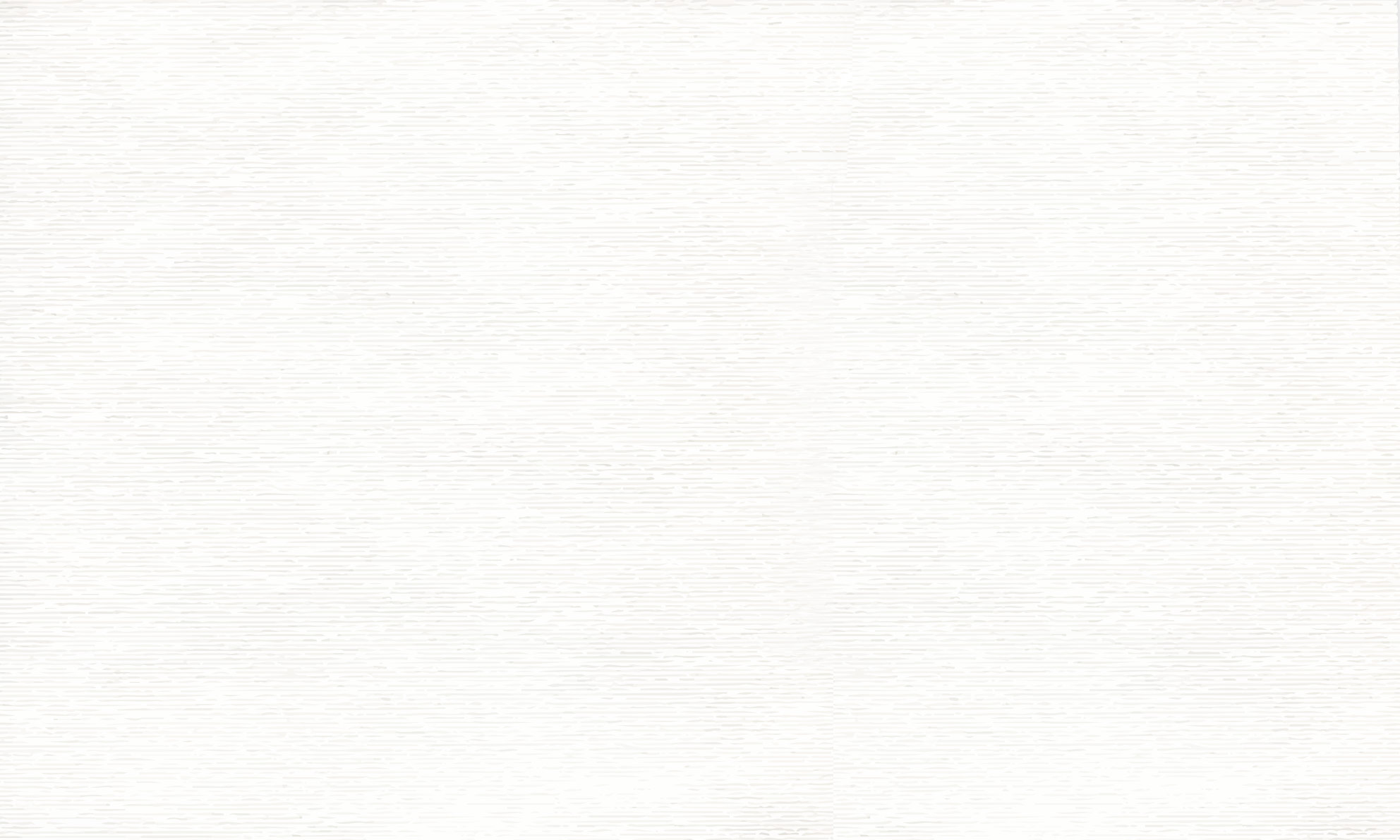 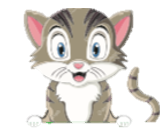 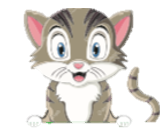 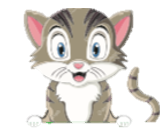 =
=
=
?
?
?
=
=
=
?
?
?
=
=
=
?
?
?
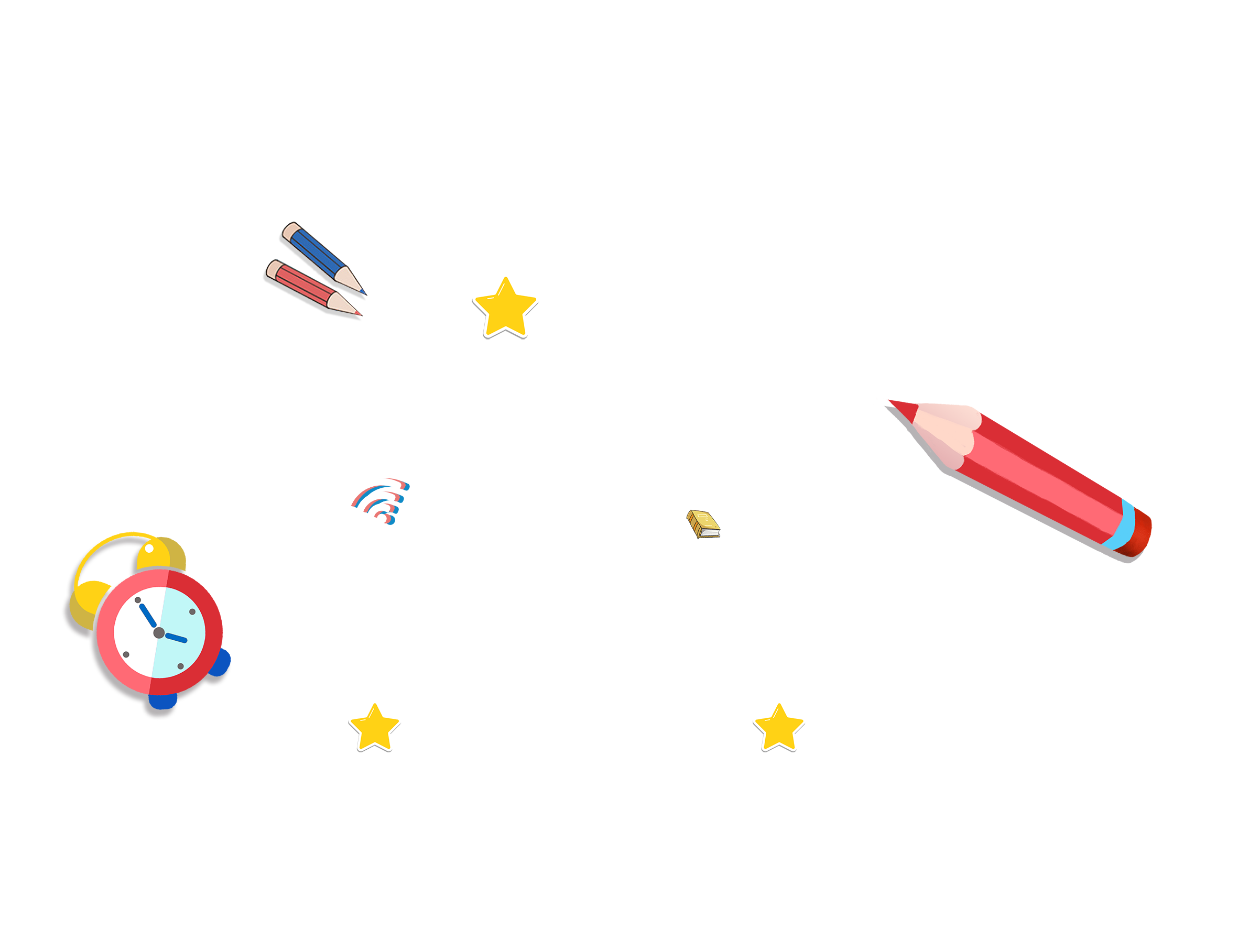 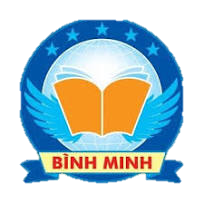 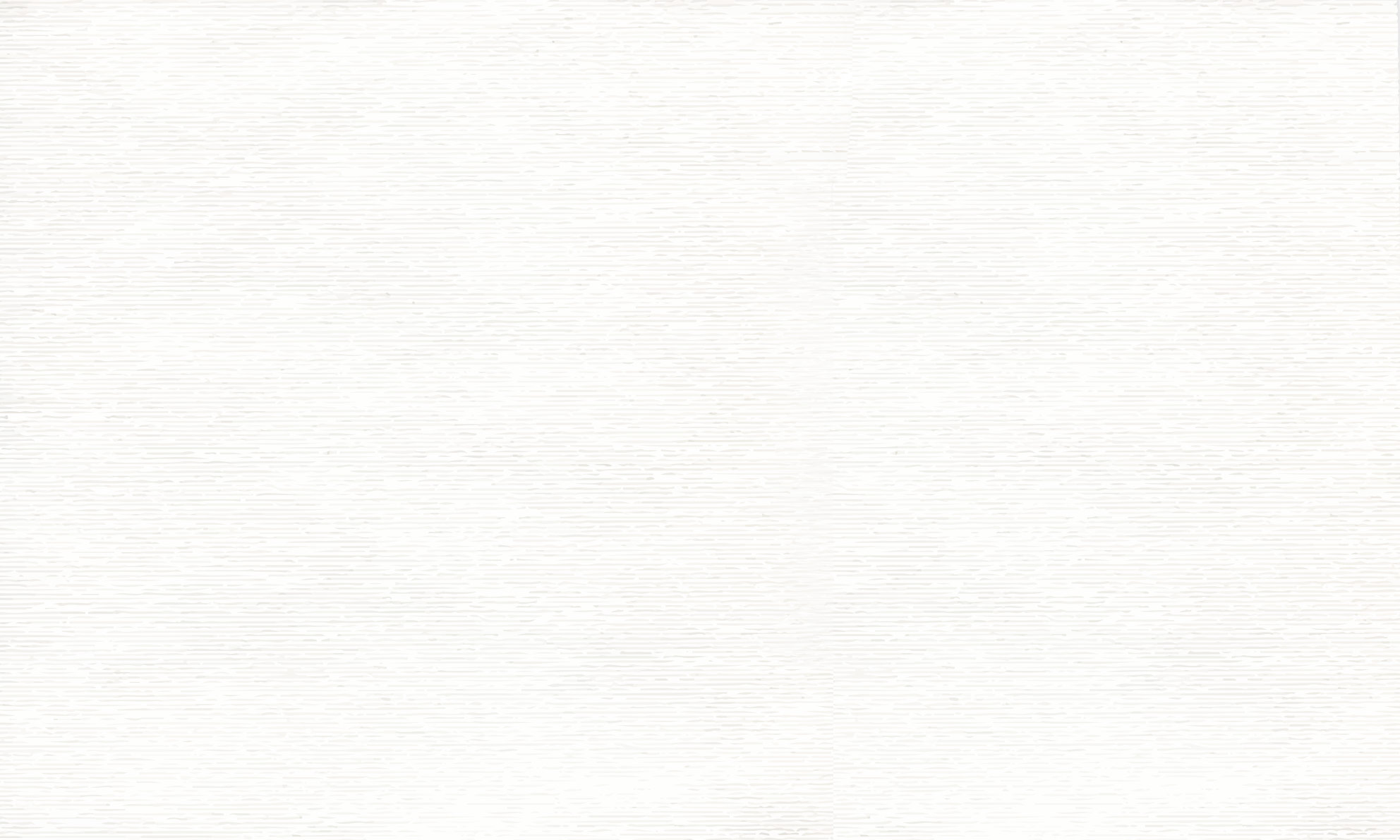 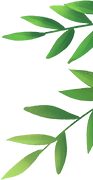 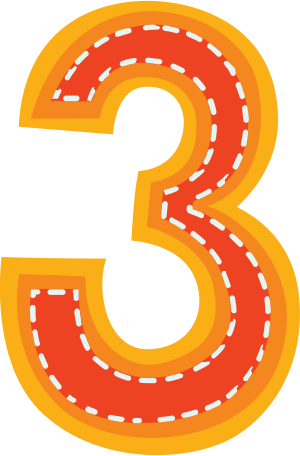 VẬN DỤNG
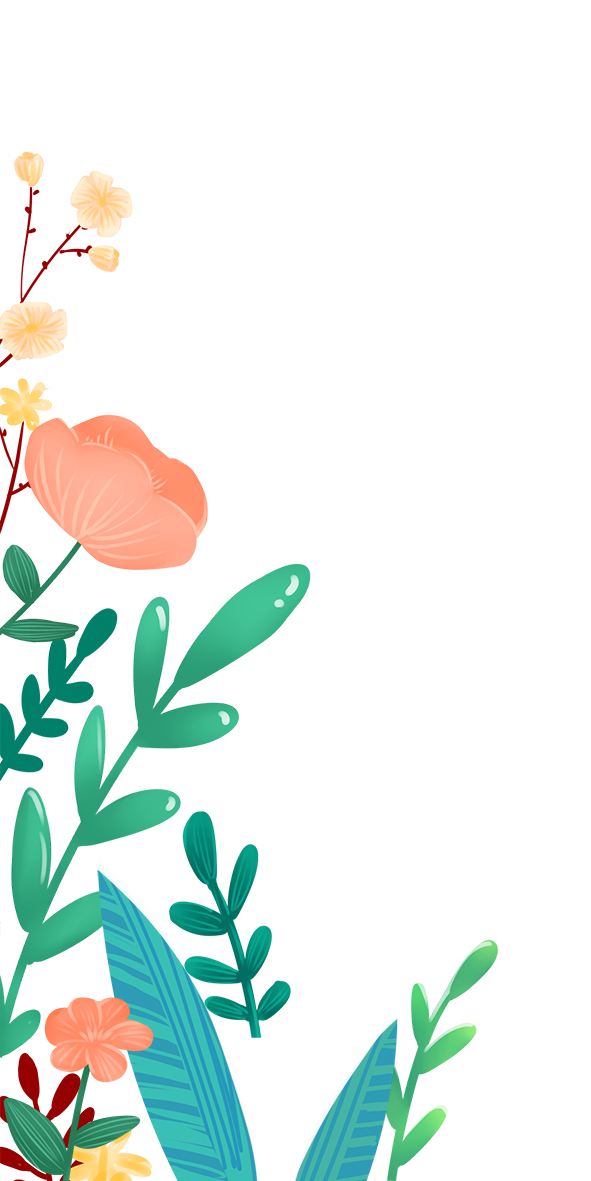 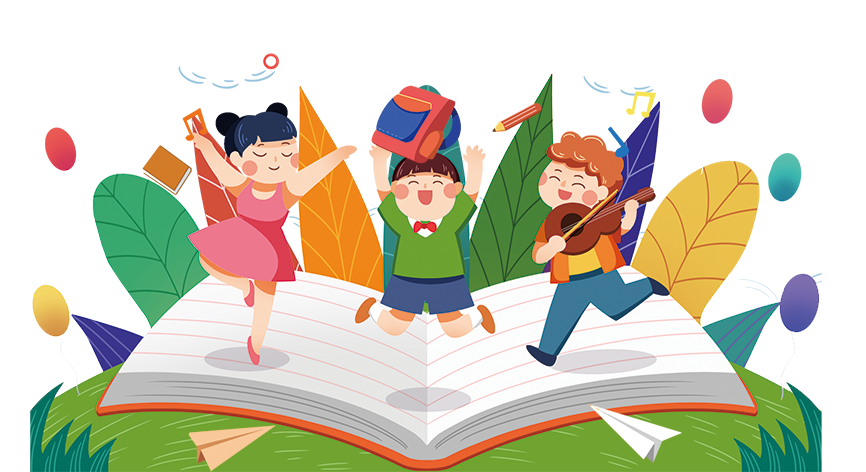 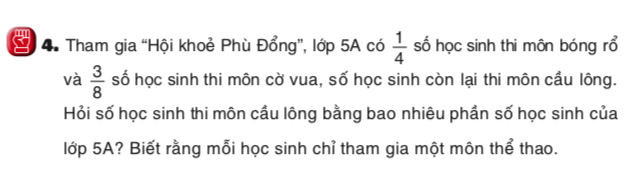 Bài giải
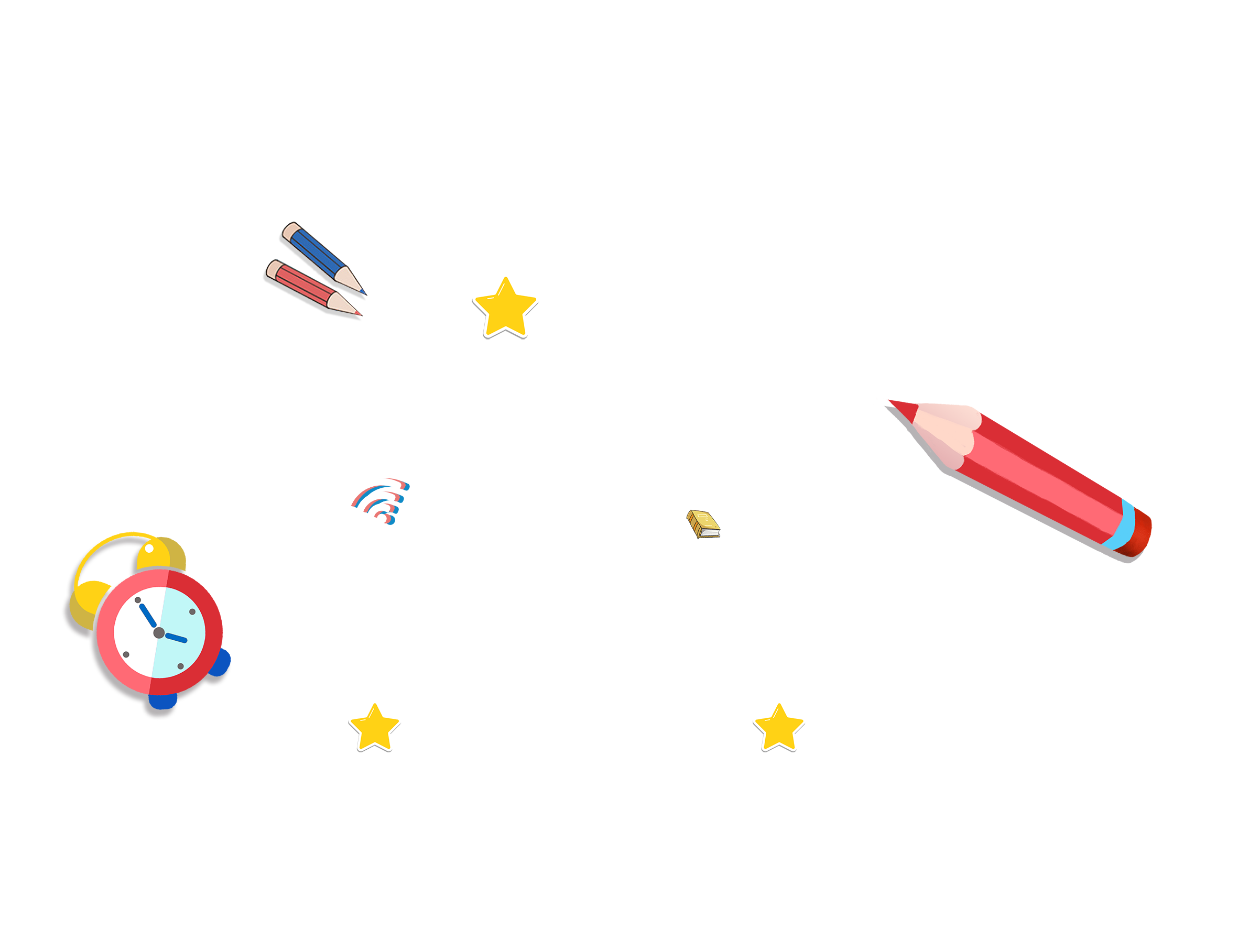 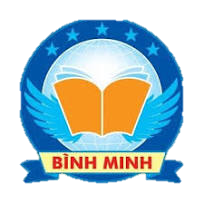 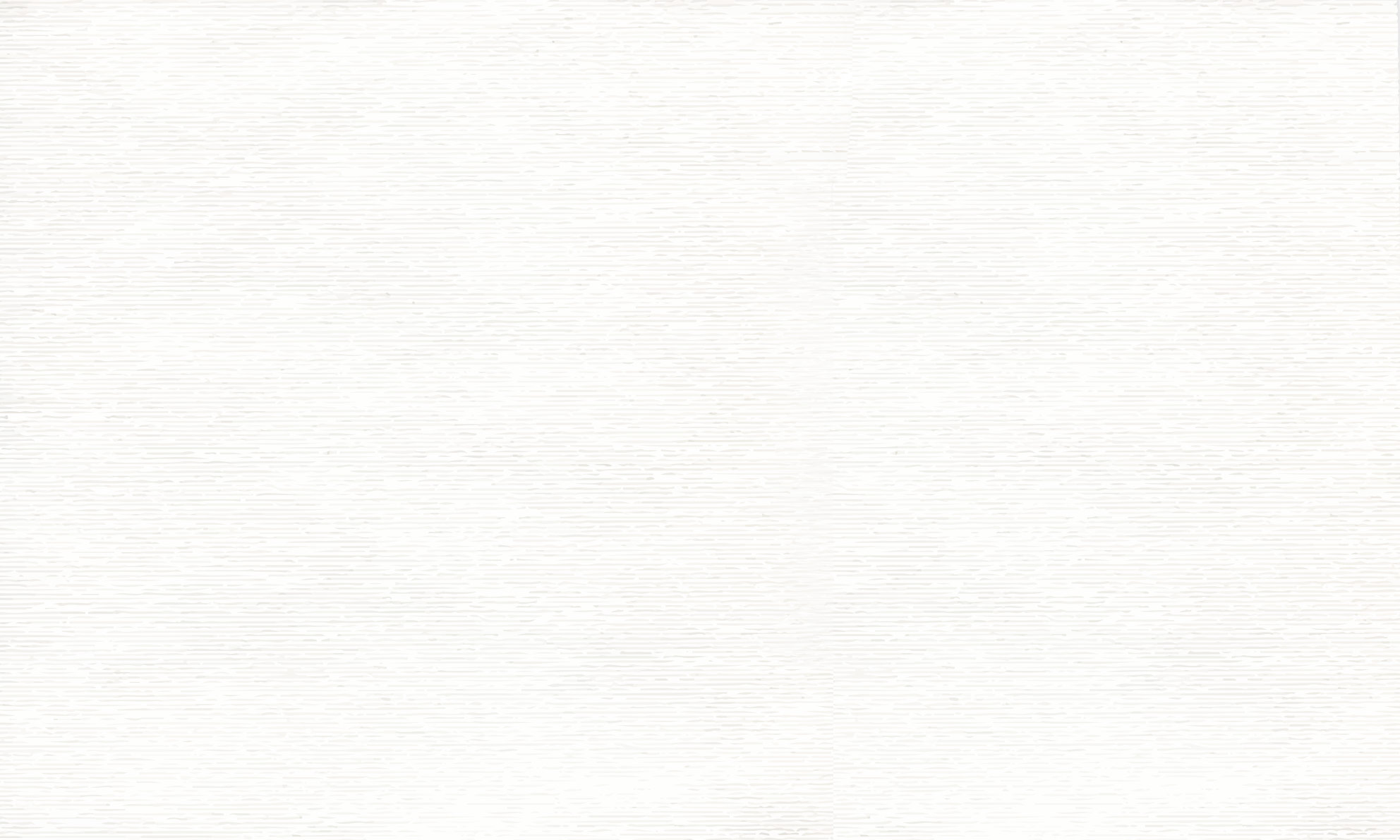 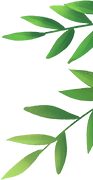 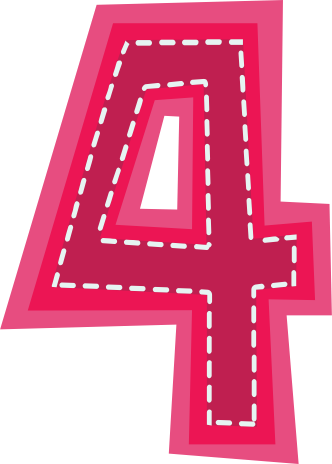 CỦNG CỐ
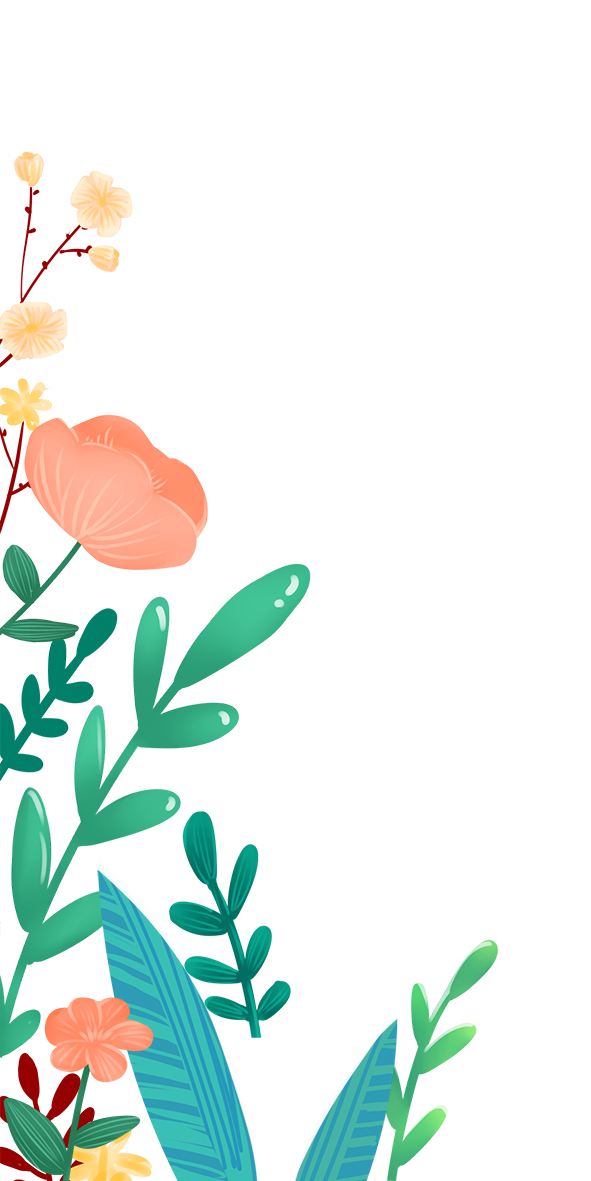 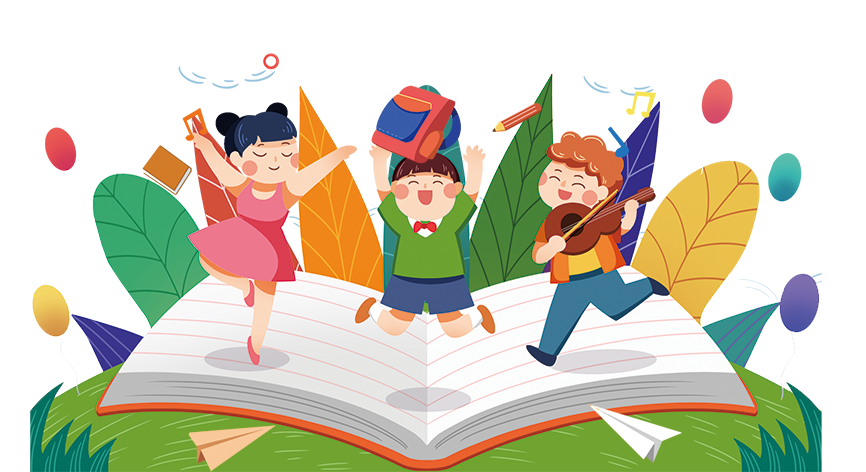 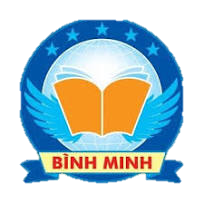 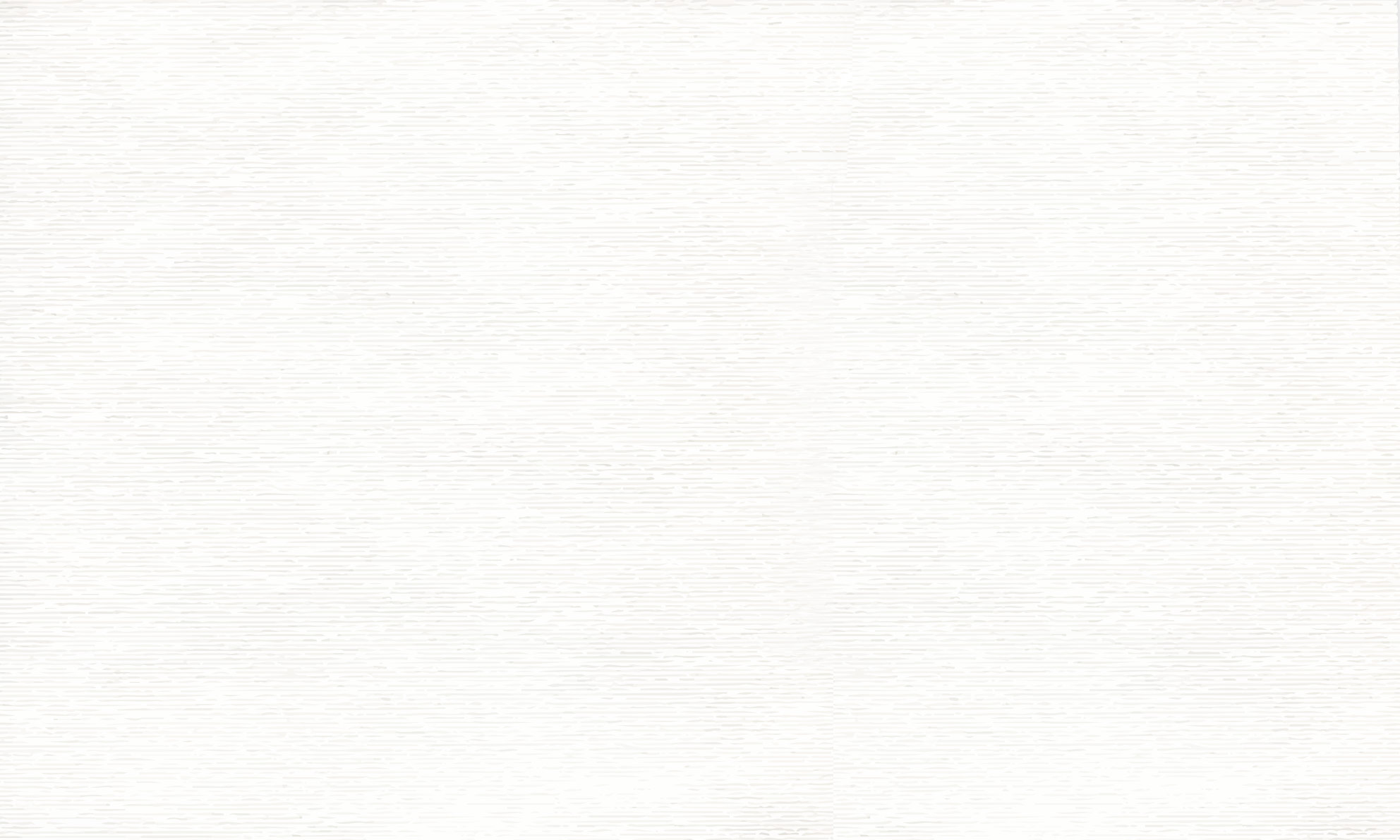 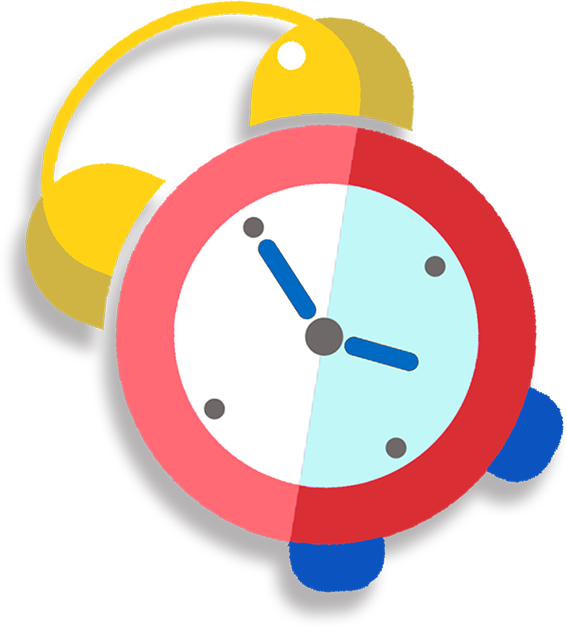 DẶN DÒ
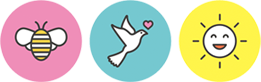 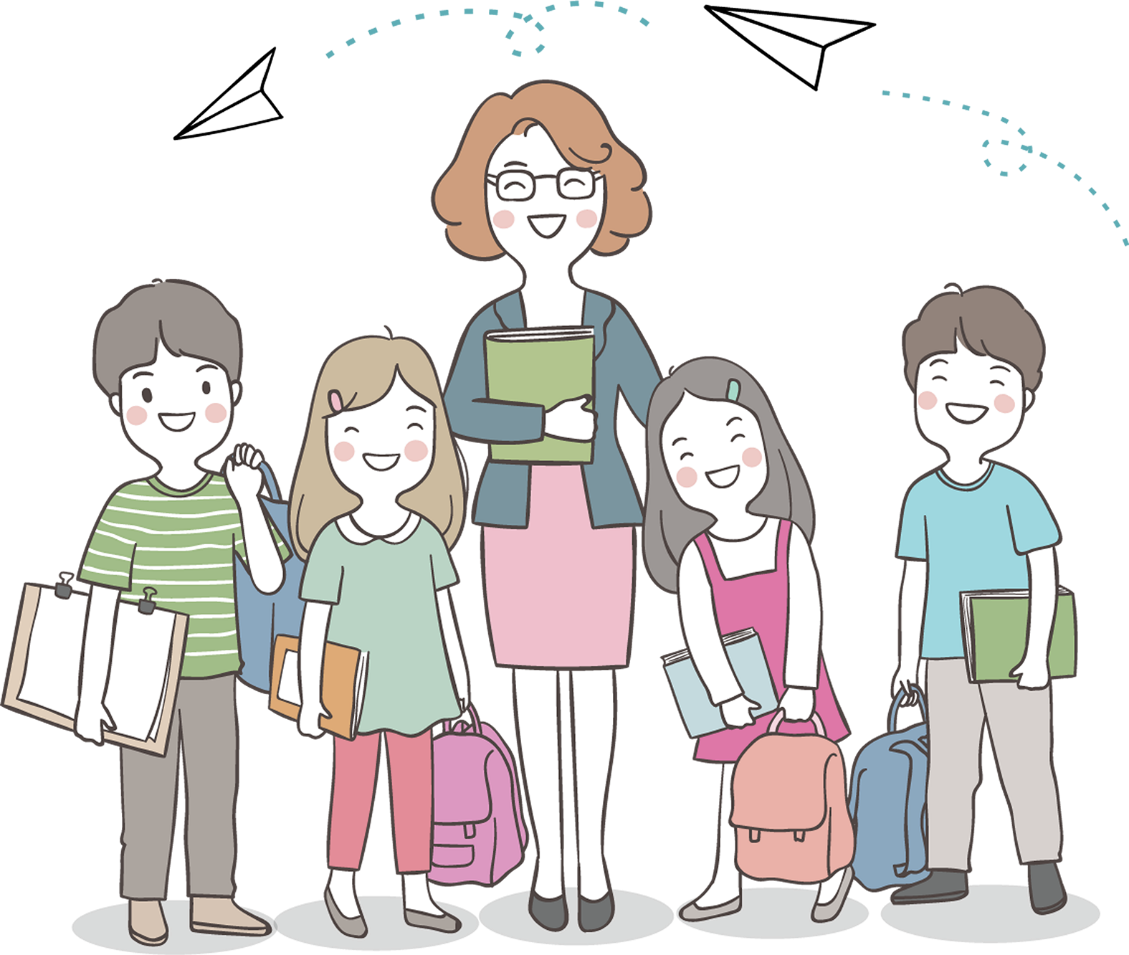 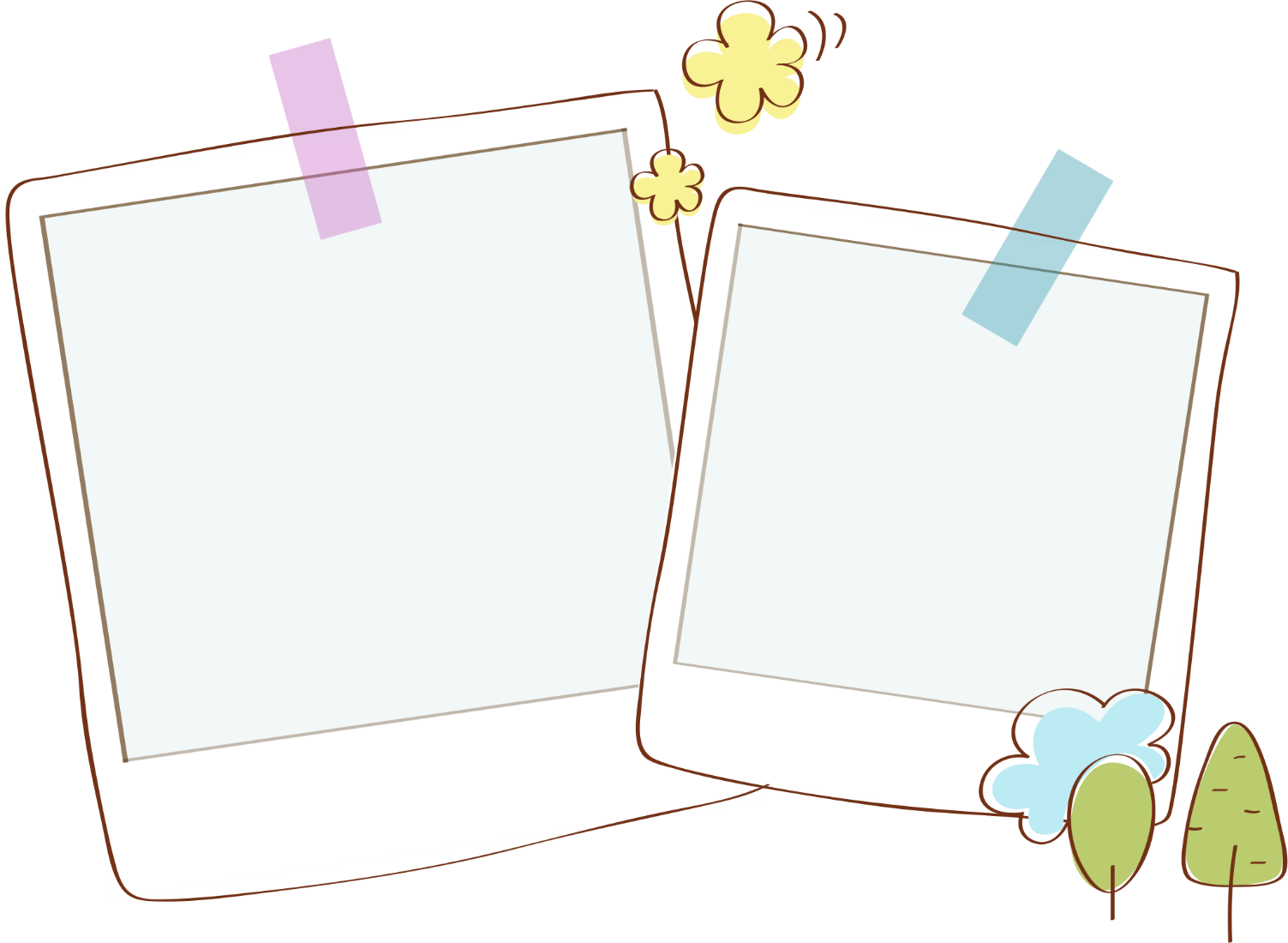 Ôn luyện phép cộng, trừ phân số.
Chuẩn bị bài sau.
chúc
các
em
học
tốt
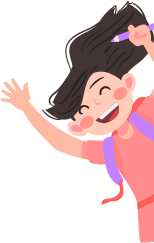 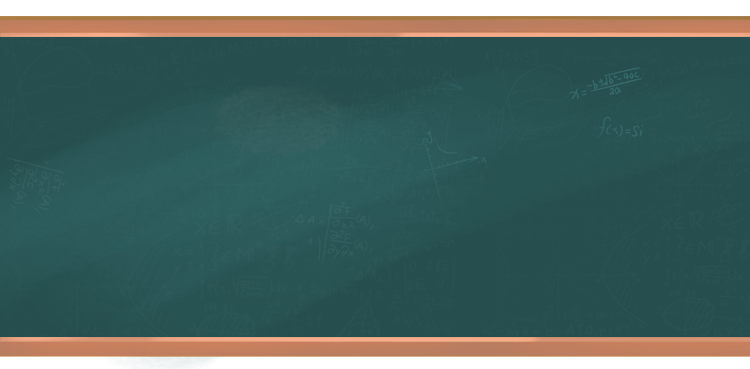 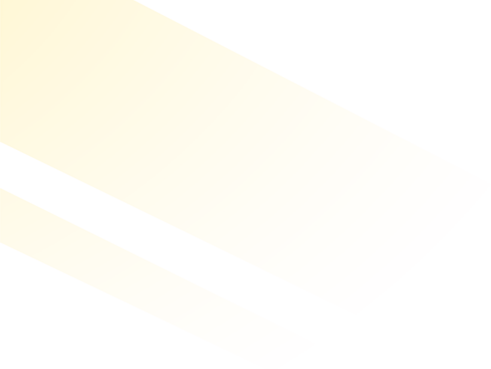 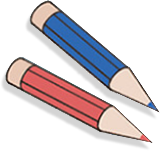 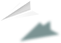 TIẾT HỌC KẾT THÚC
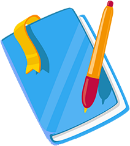 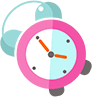 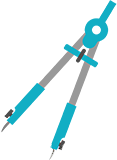 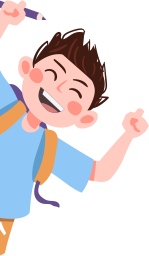 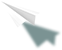 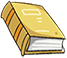 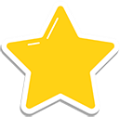 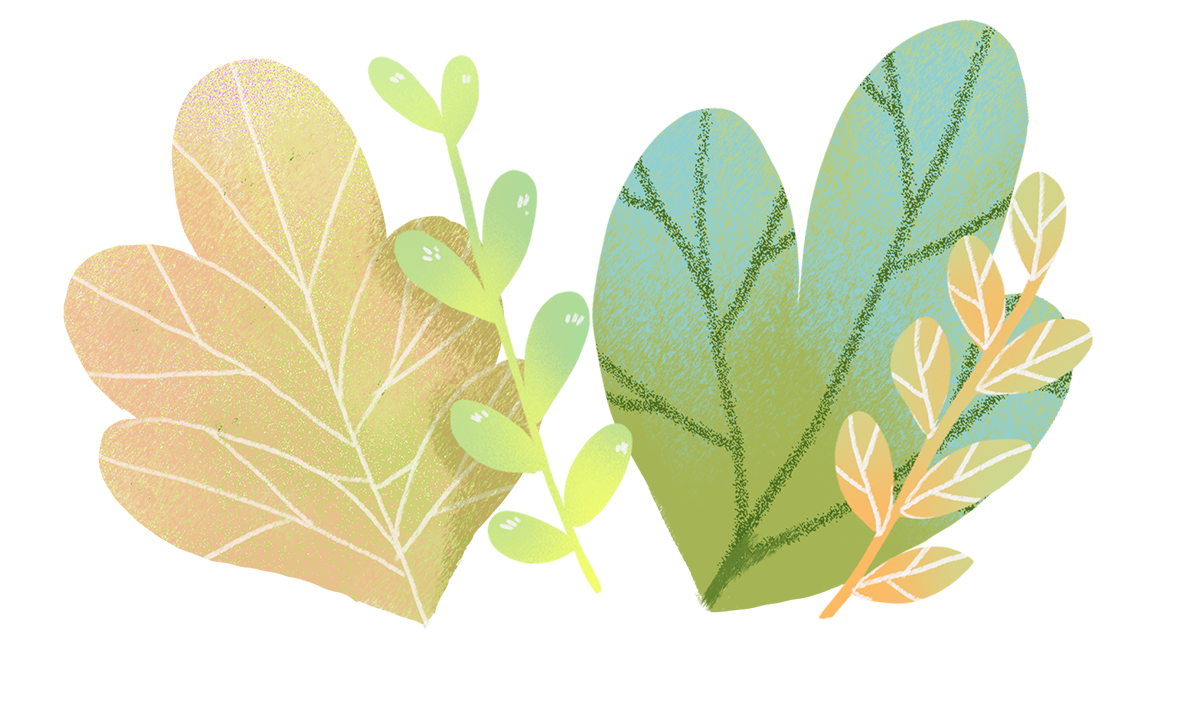 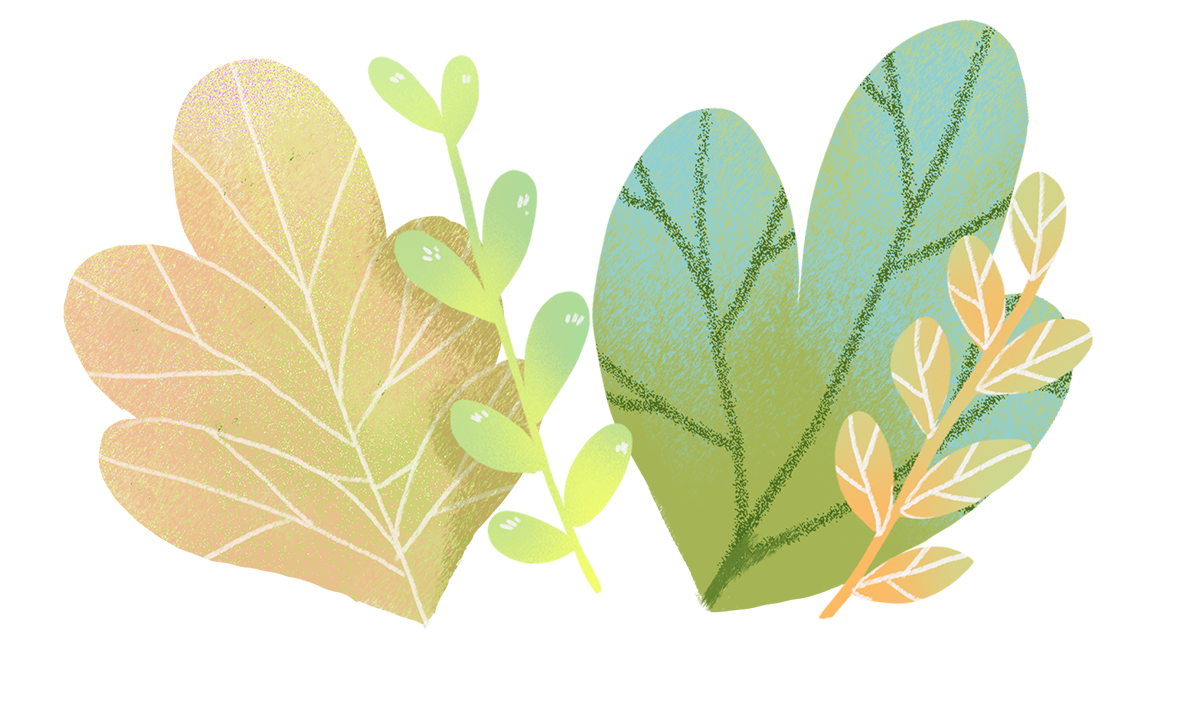